Spatially resolving ocean color and sediment dispersion in river plumes, coastal systems, and continental shelf waters.
Dirk Aurina,b,, Antonio Manninoa, & Bryan Franza
aNASA Goddard Space Flight Center,
 b Science Systems and Applications, Inc.
Funded by the GEO-CAPE mission pre-formulation activity. Acknowledgements to M. Ondrusek of NOAA/NESDIS, X. Xiong and A. Angal of  NASA/MCST, and G. Meister of the NASA/OBPG.
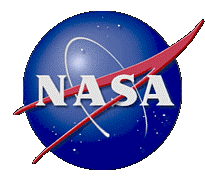 Stepping Out
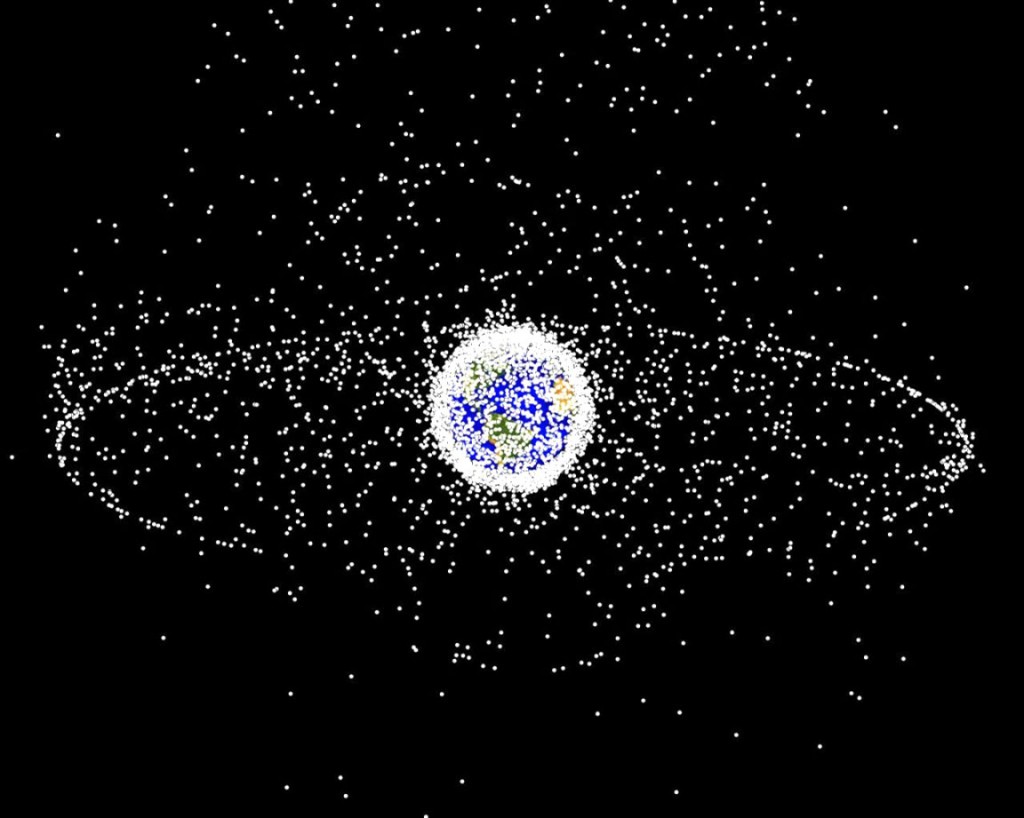 705 km
LEO
36,000 km
GEO
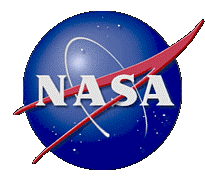 Possibility & Opportunity
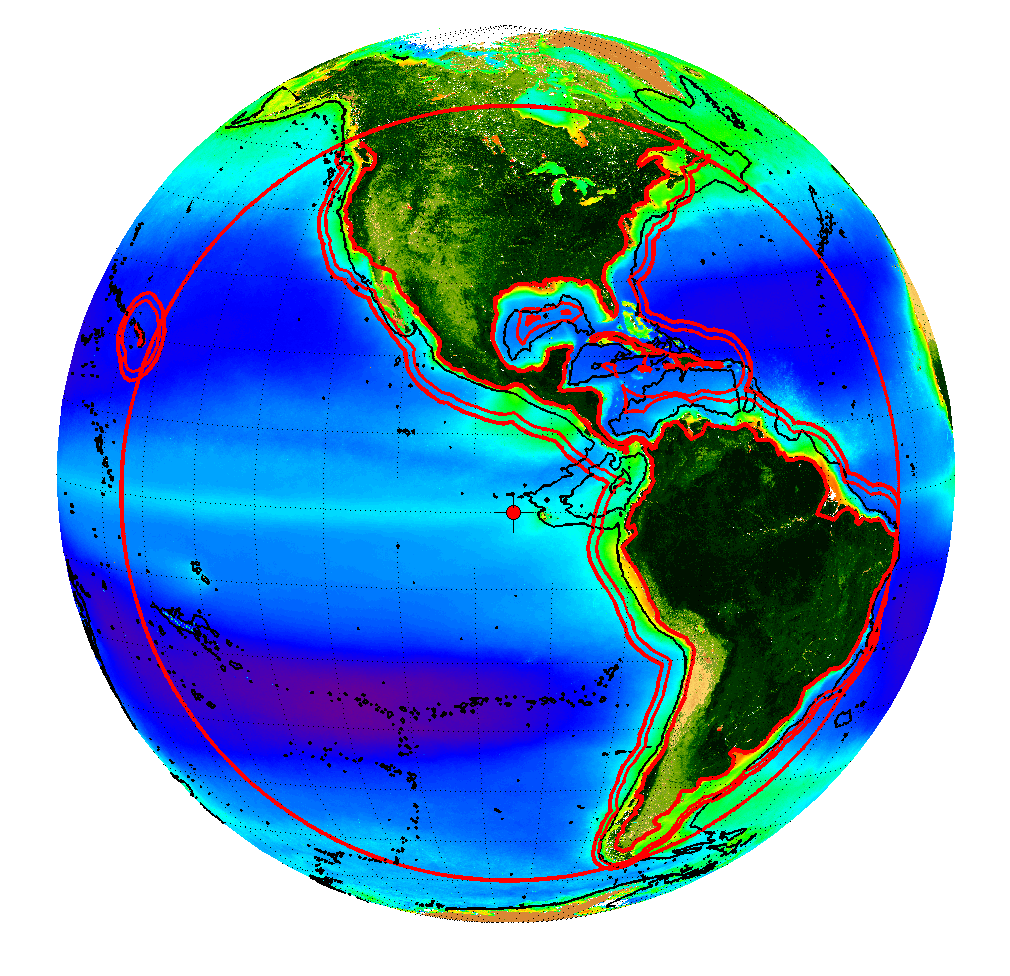 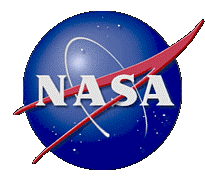 What resolution is needed?Where do we need it?Why?
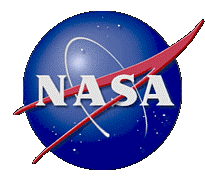 Specifically:
Ground Space Distance (GSD): Spatial resolution requirements in dynamic coastal and nearshore environments

GSD in quiescent waters(i.e. more relaxed spatial res. reqs reduce “stare interval” for telescope  higher temporal res.)
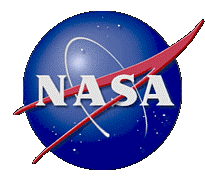 Specifically:
Scales of Variability (“patchiness”) near-, offshore

Proportion of Variability resolved at given GSD
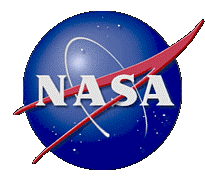 Approach
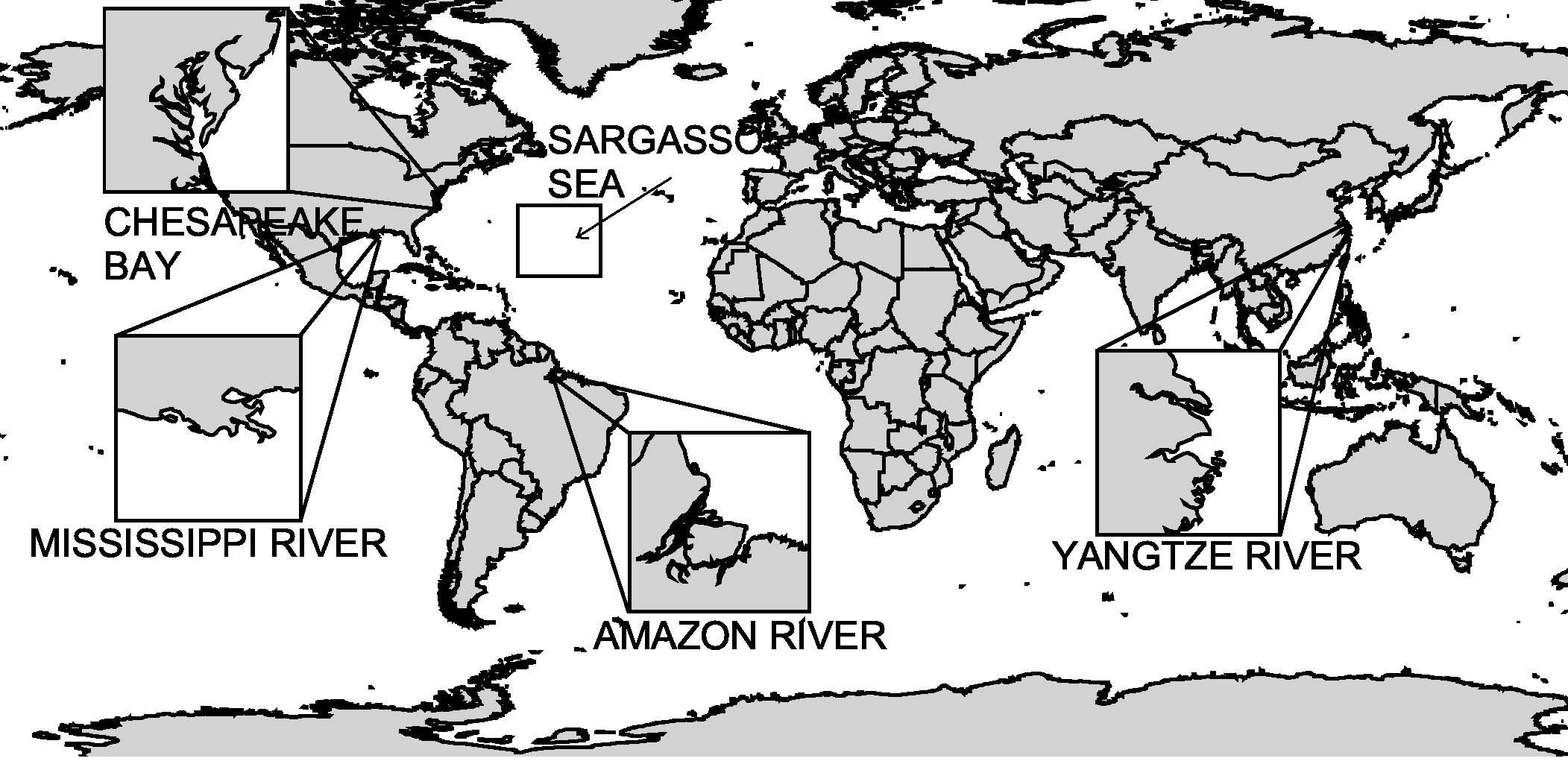 5 Regions of Study: 4 Plumes, 1 subtropical gyre
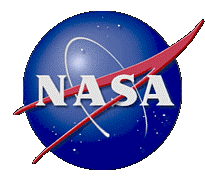 Wet Season & Dry 2008-2011 (3,000+ images)
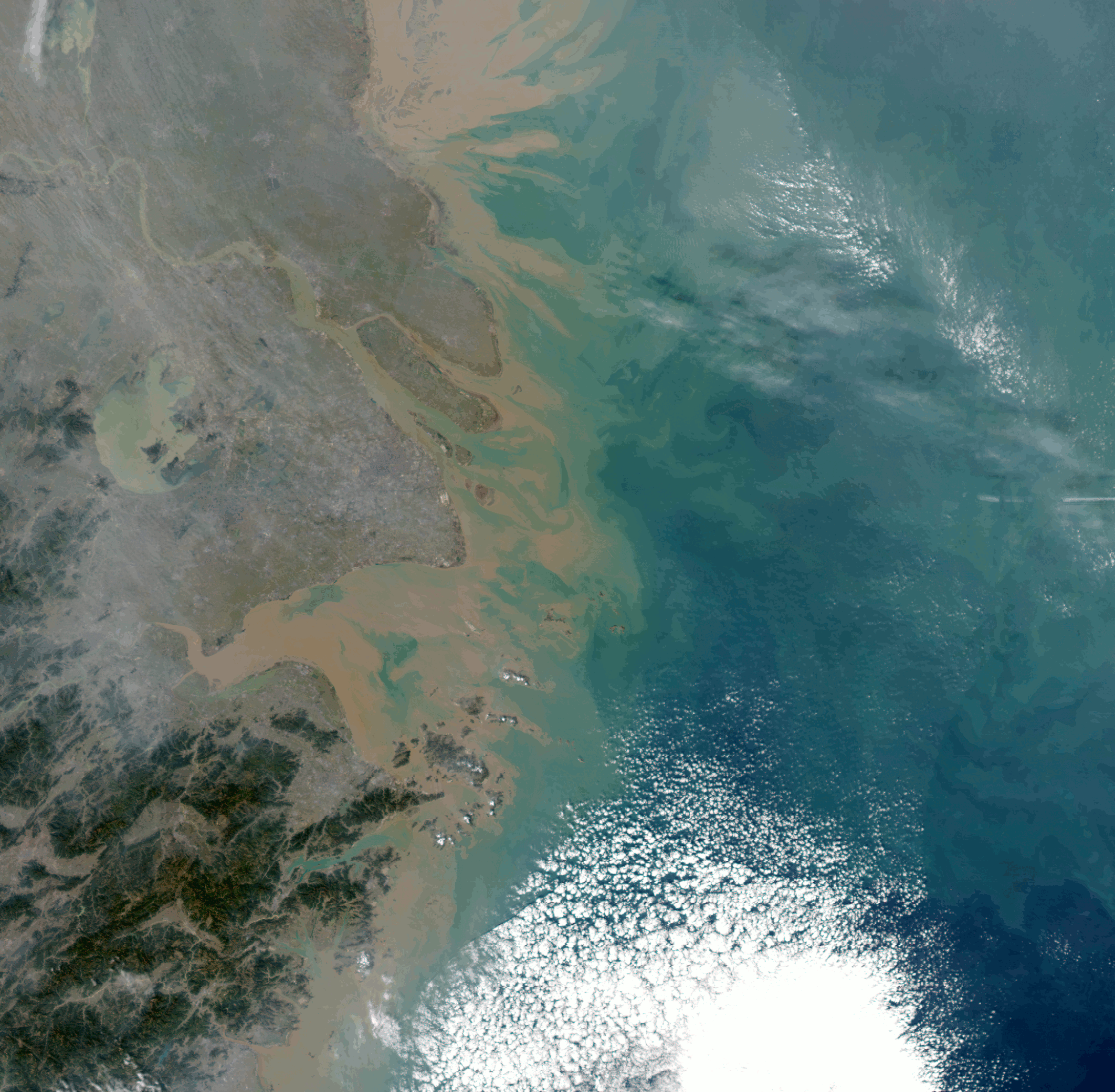 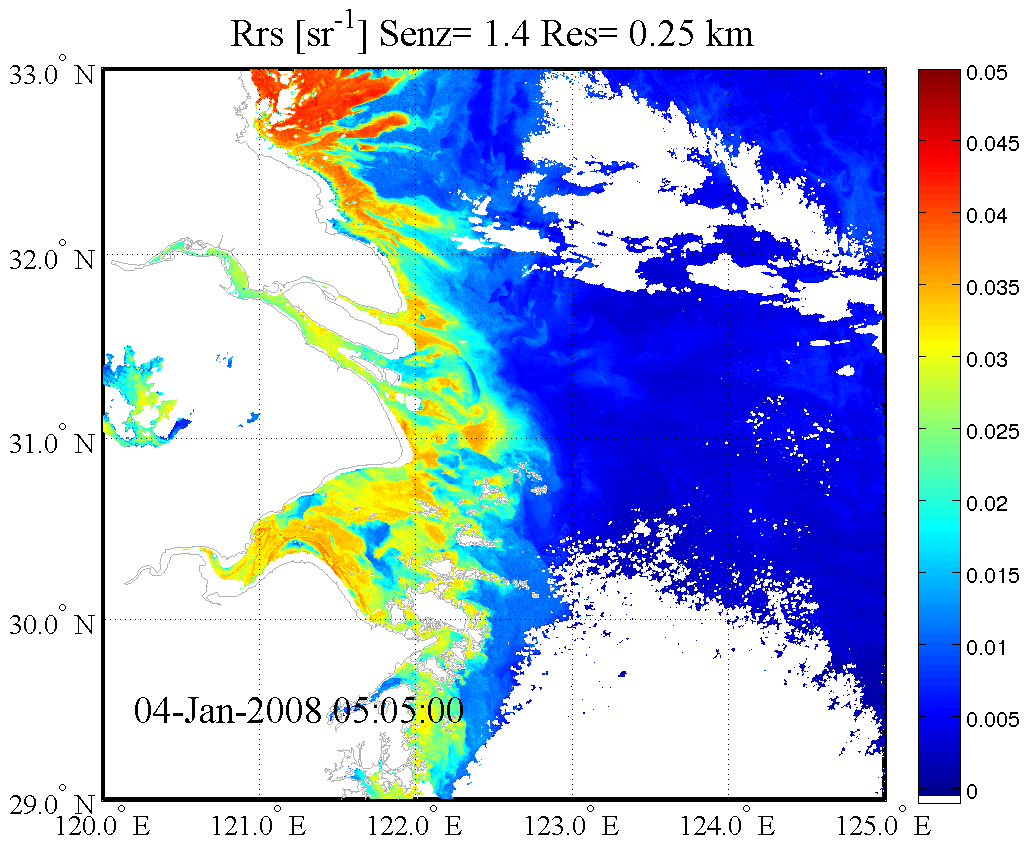 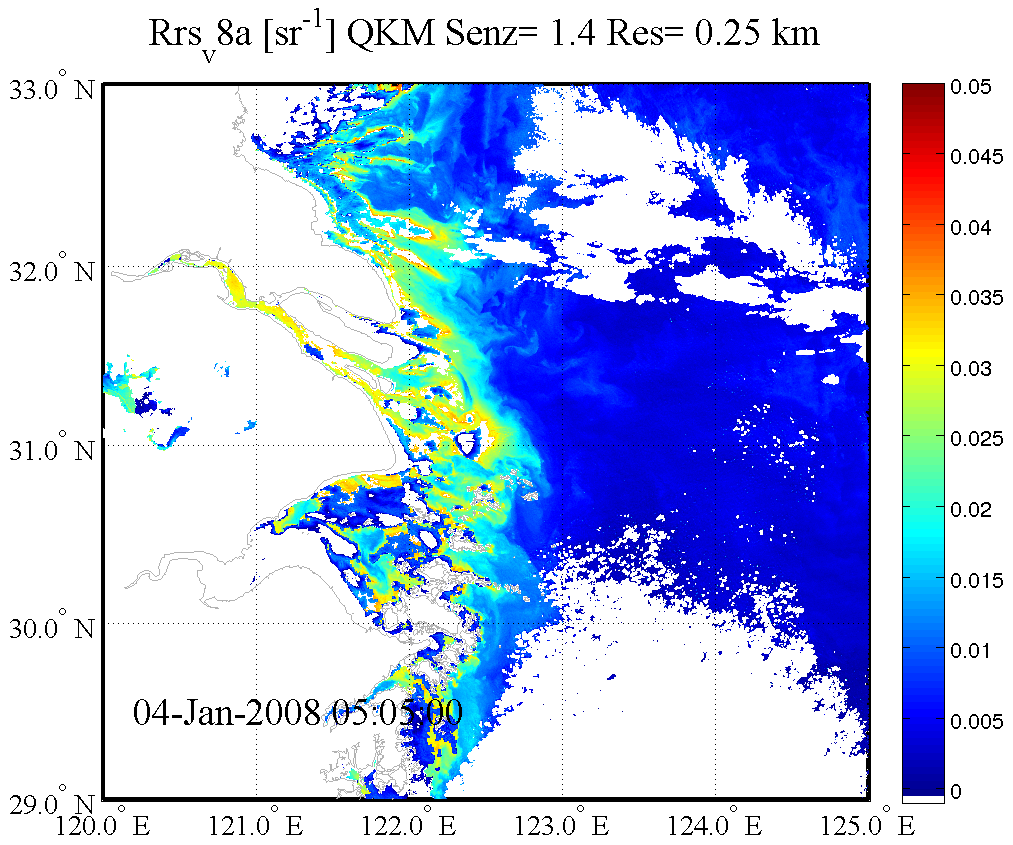 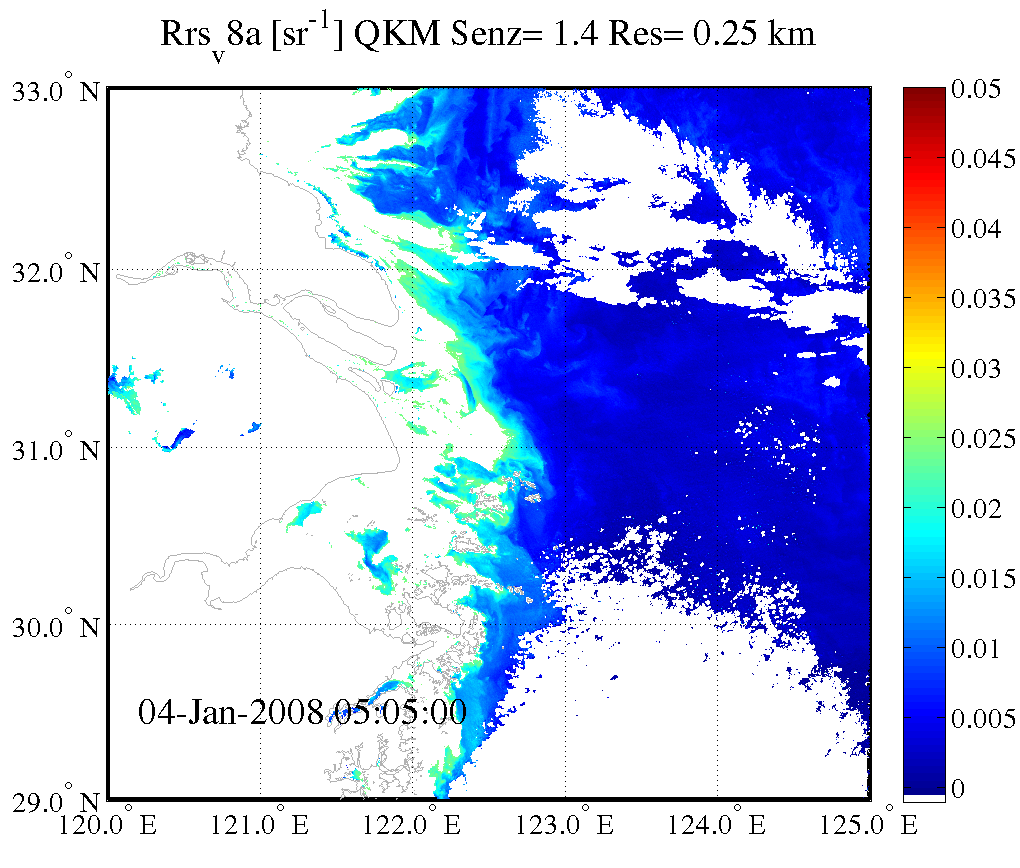 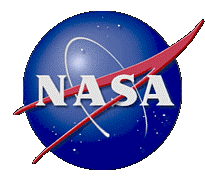 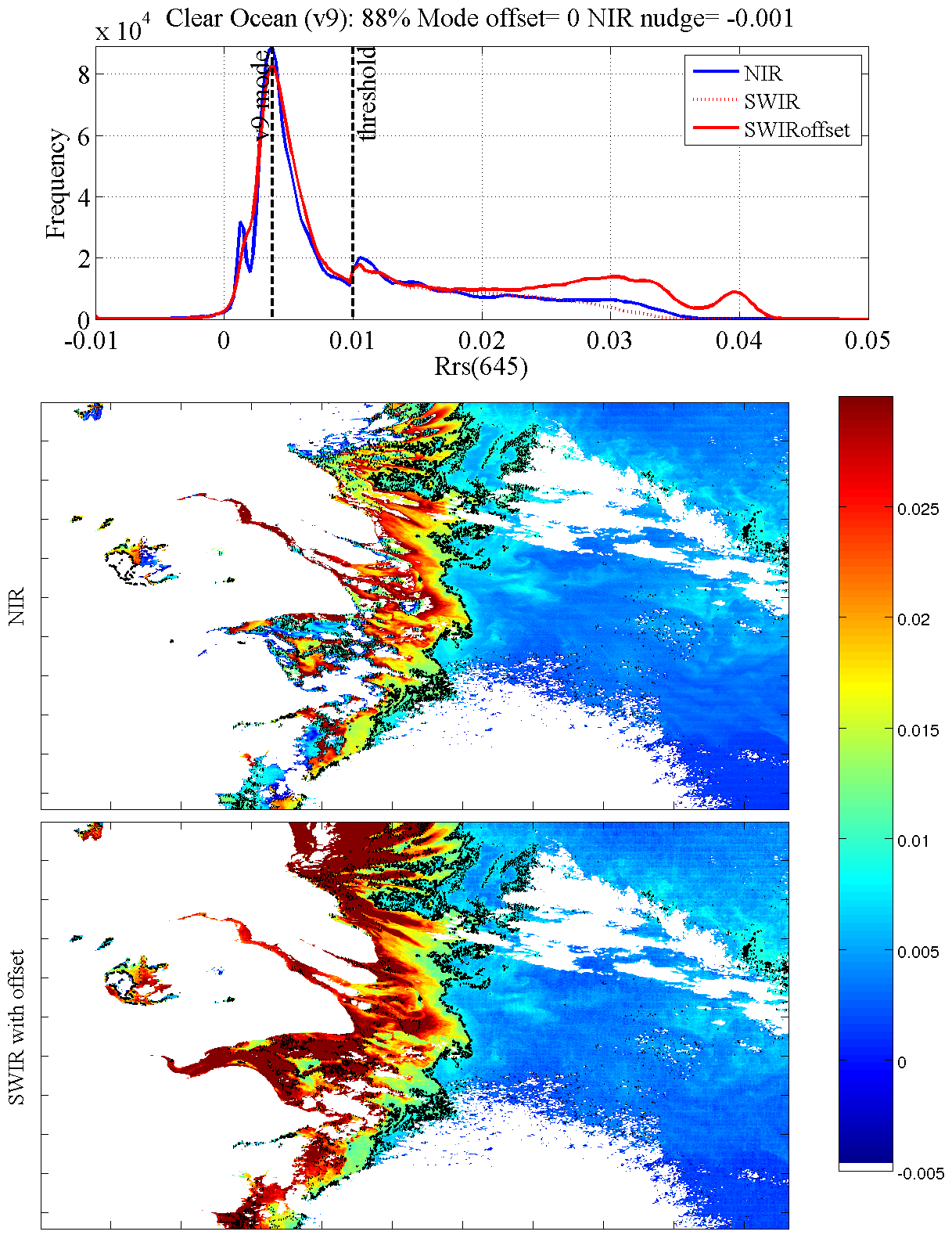 NIR-SWIR Merge
(See Poster: Murky Waters; Atmospheric Correction and MODIS Ocean Color Uncertainty in Extreme Environments.)
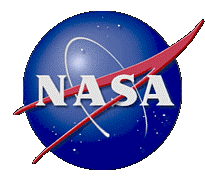 2 Methods for Quantifying Spatial Scales of Variability
1. Optimal GSD by Virtual Transect
Resolution requirements

2. Semivariance (γ)
Spatial scales of patchiness
Proportion of variability resolved at optimal GSD
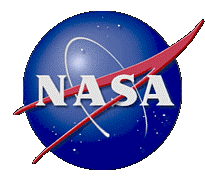 Method #1  Finding the optimal GSD:  Interpixel variability around virtual stations
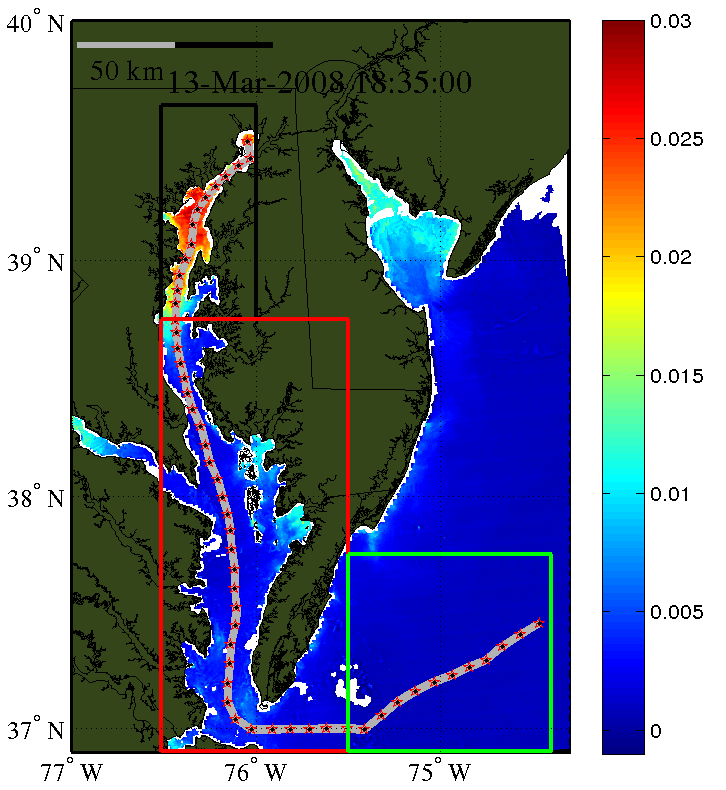 Finding the optimal resolution:

At each station, ask, “Is the interpixel variability greater than the noise?”

If “yes” then natural variability is detected, and using a larger pixel size will overlook variability at that scale.
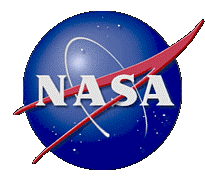 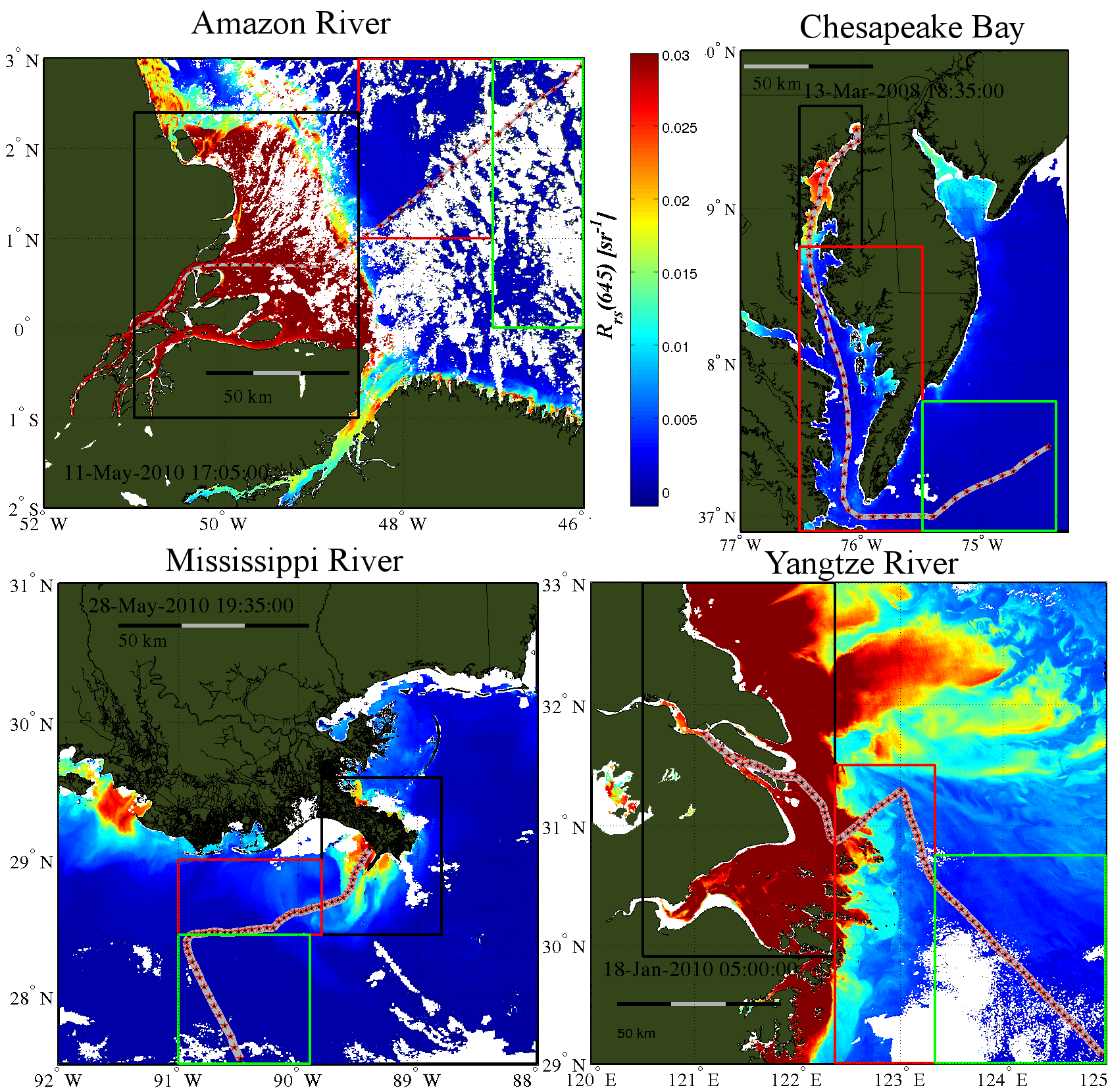 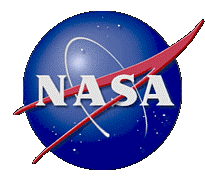 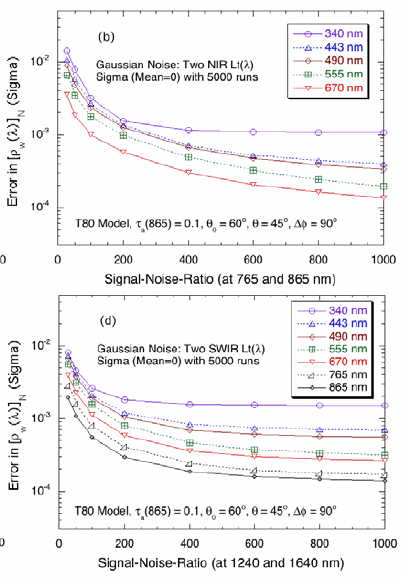 Calculating the Ocean Color Uncertainty
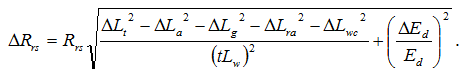 SNR
AC
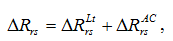 PACE Mission Science Definition Team Report
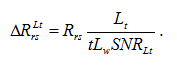 (See Poster: Murky Waters; Atmospheric Correction and MODIS Ocean Color Uncertainty in Extreme Environments.)
NASA MODIS Characterization Support Team (MCST)
Evaluated on each pixel depending on whether SWIR or NIR bands used for atmospheric correction (more later)
Method #2  Finding scales of variability: Semivariograms
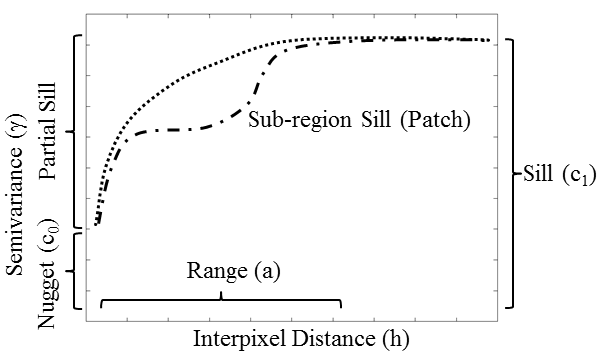 The semivariance function = half the squared difference of all pixel pairs in an image at distance h from each other in any direction, over all distances.  The data can generally be fit to a spherical model:
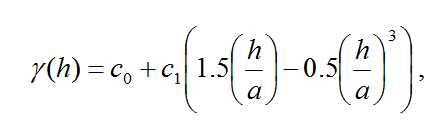 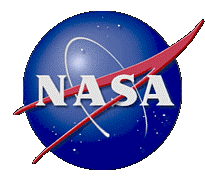 Results
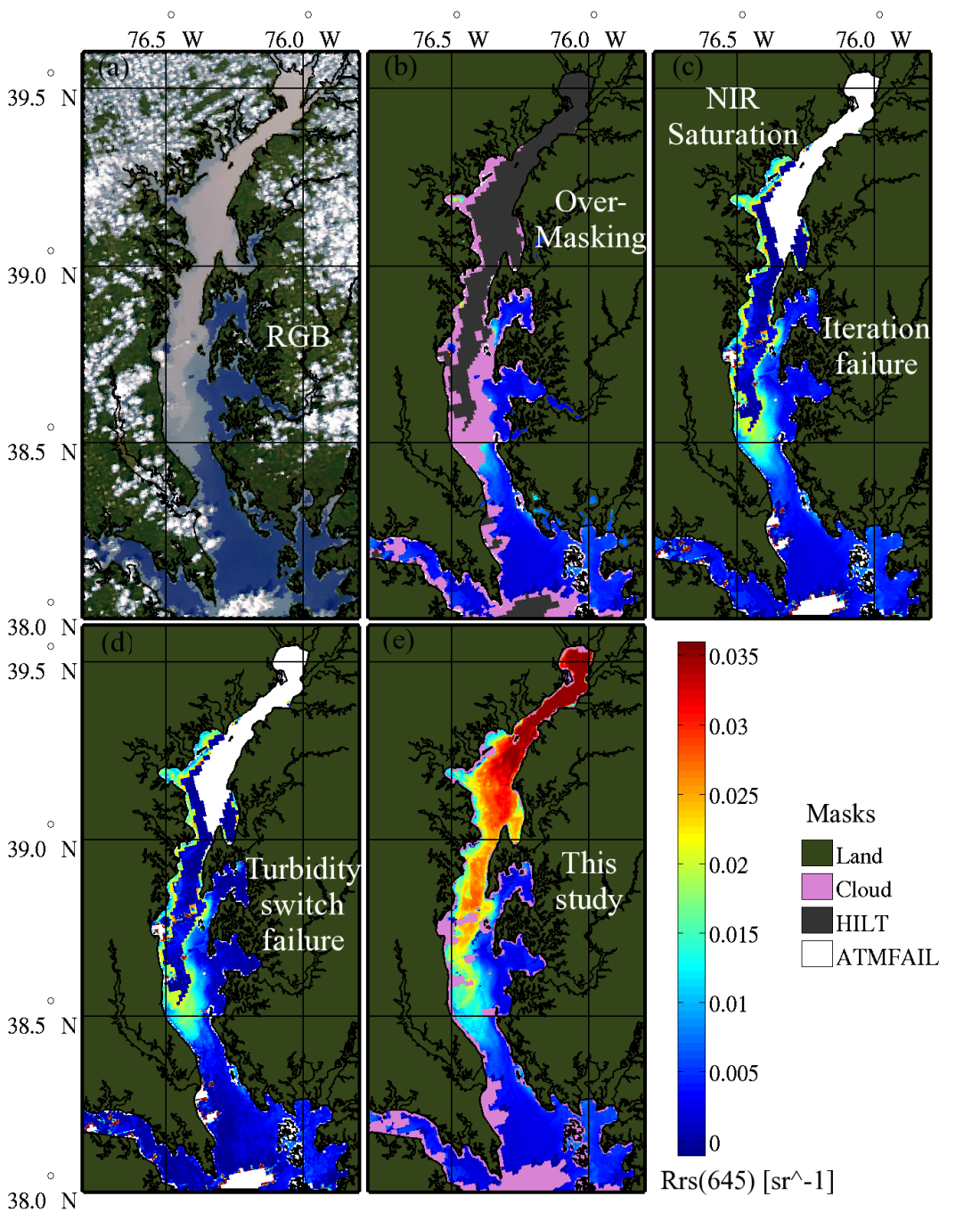 Example: Hurricane Irene and TS Lee;
Aug 27 – Sept 7, 2011 (Aqua 9/11/11 shown here)
Cloud ID
failure
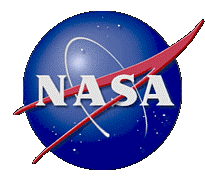 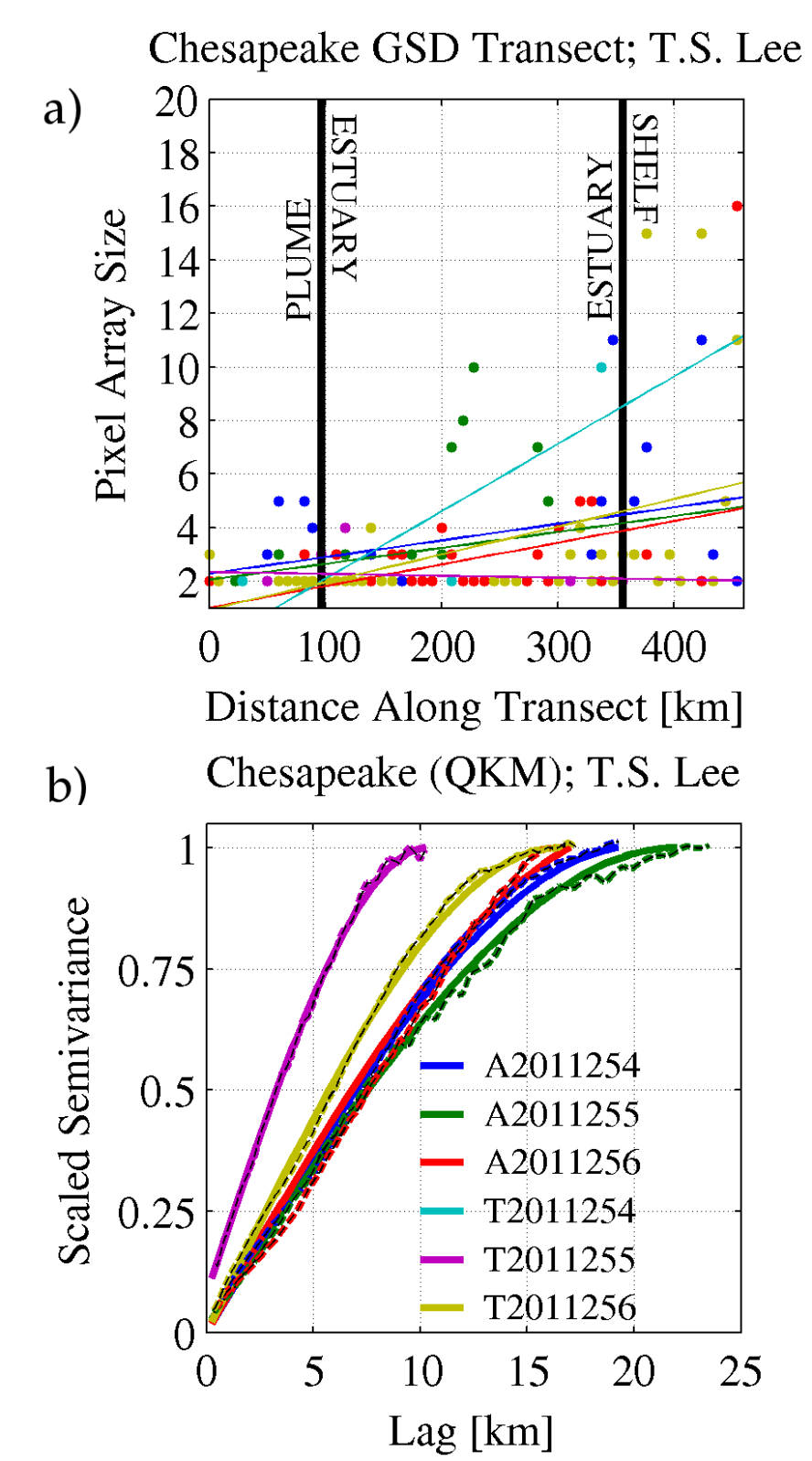 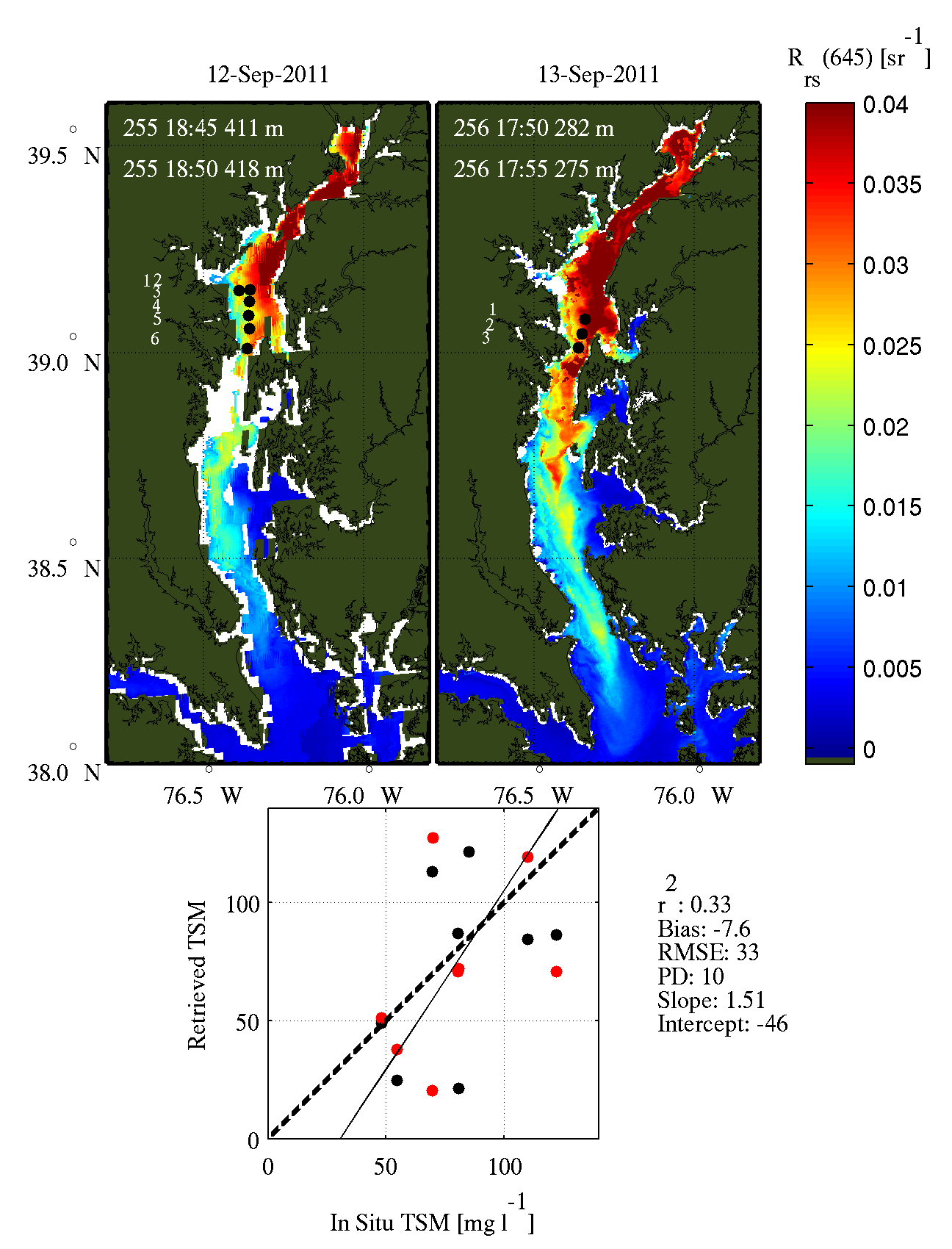 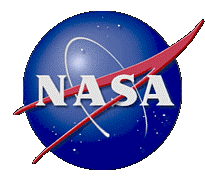 Results; Optimal GSD
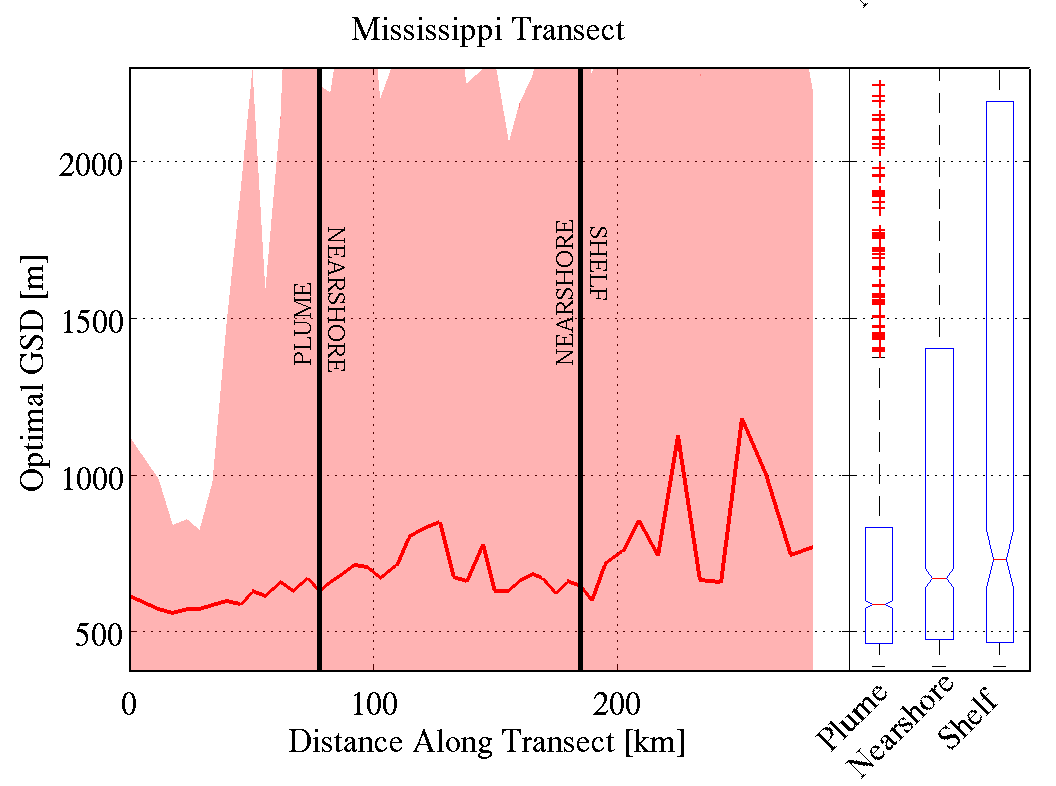 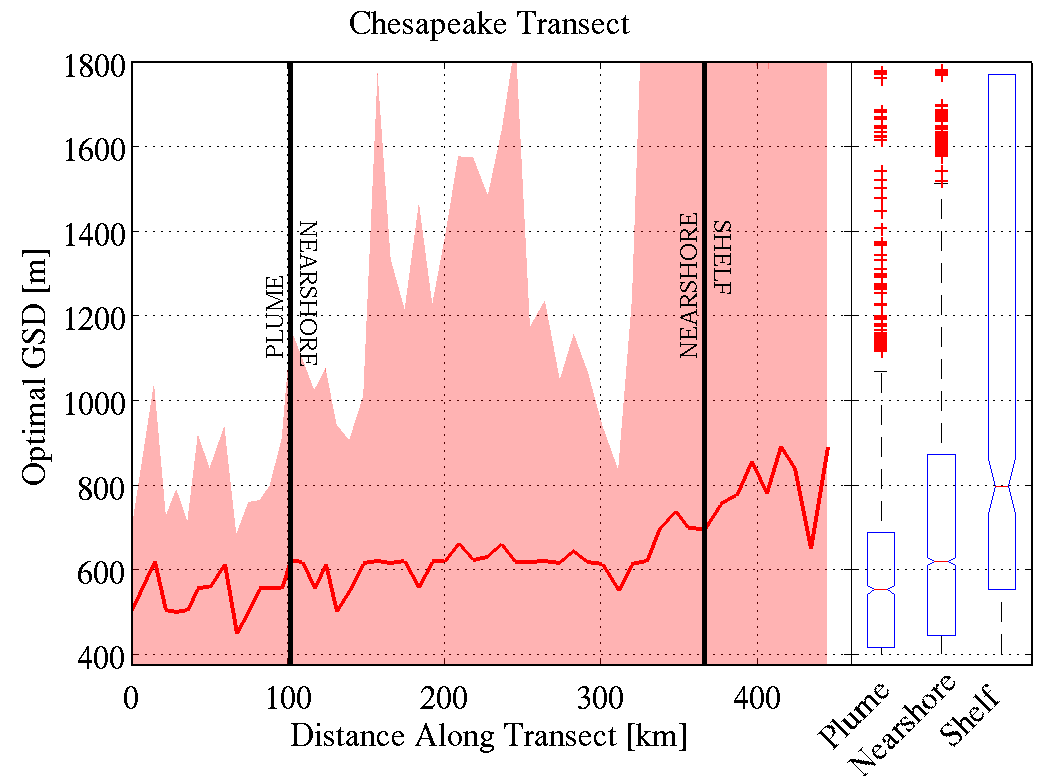 Chesapeake: 630                       Mississippi: 803  images
Results; Optimal GSD
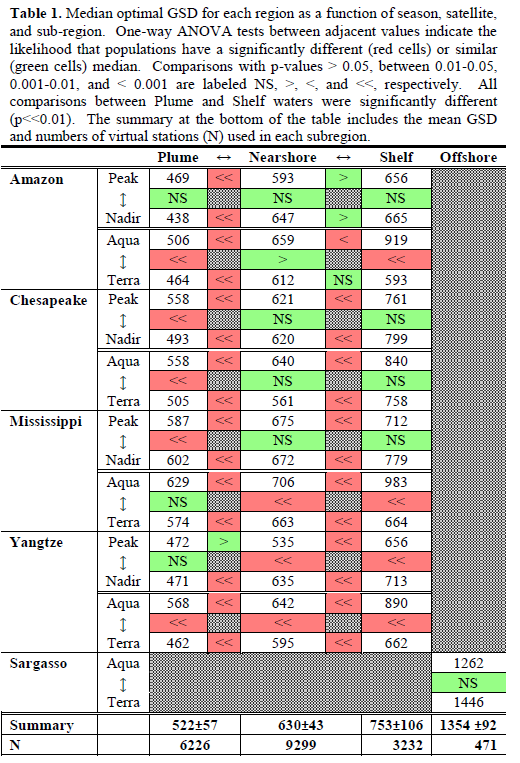 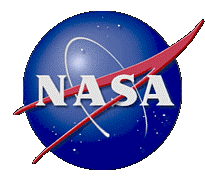 Results; Semivariance
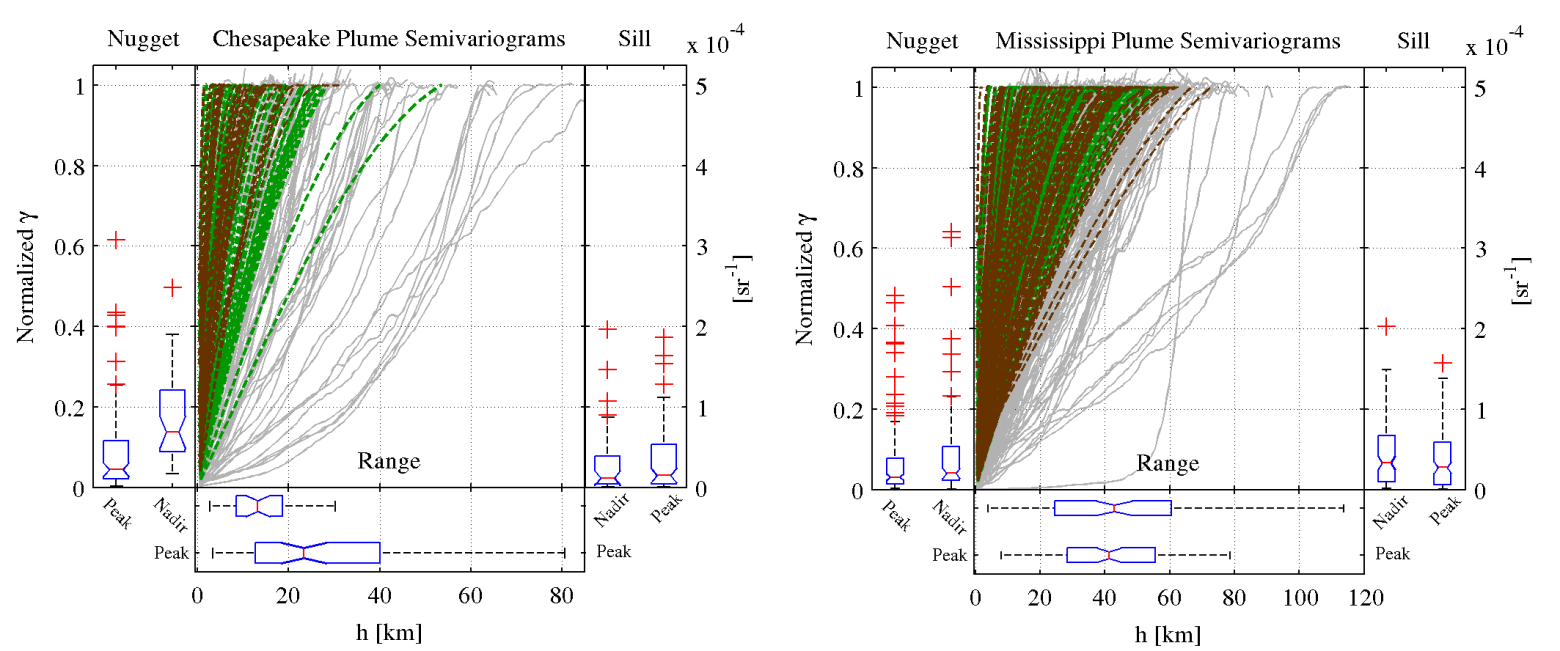 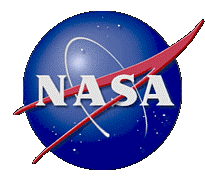 Summary
Several years of high resolution (250 m) ocean color imagery from the most turbid and dynamic environments were custom-processed and analyzed for spatial variability.
Pixel-specific estimation of ocean color uncertainty is possible and useful.
Plumes more heterogeneous than nearshore, shelf, or offshore
Optimal GSD ↑ from ~500 m in plumes to ~1,400 m offshore
Patches ~20-90 km vs 180 km offshore
Plume patch size ↑ with river size
> 90% of variability generally resolved at 500 m GSD
Aurin, Dirk A., Mannino, A., Franz, B., "Spatially resolving ocean color and sediment dispersion in river plumes, coastal systems, and continental shelf waters. Remote Sensing of Environment." RSE-D-13-00194, in review.
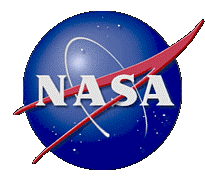 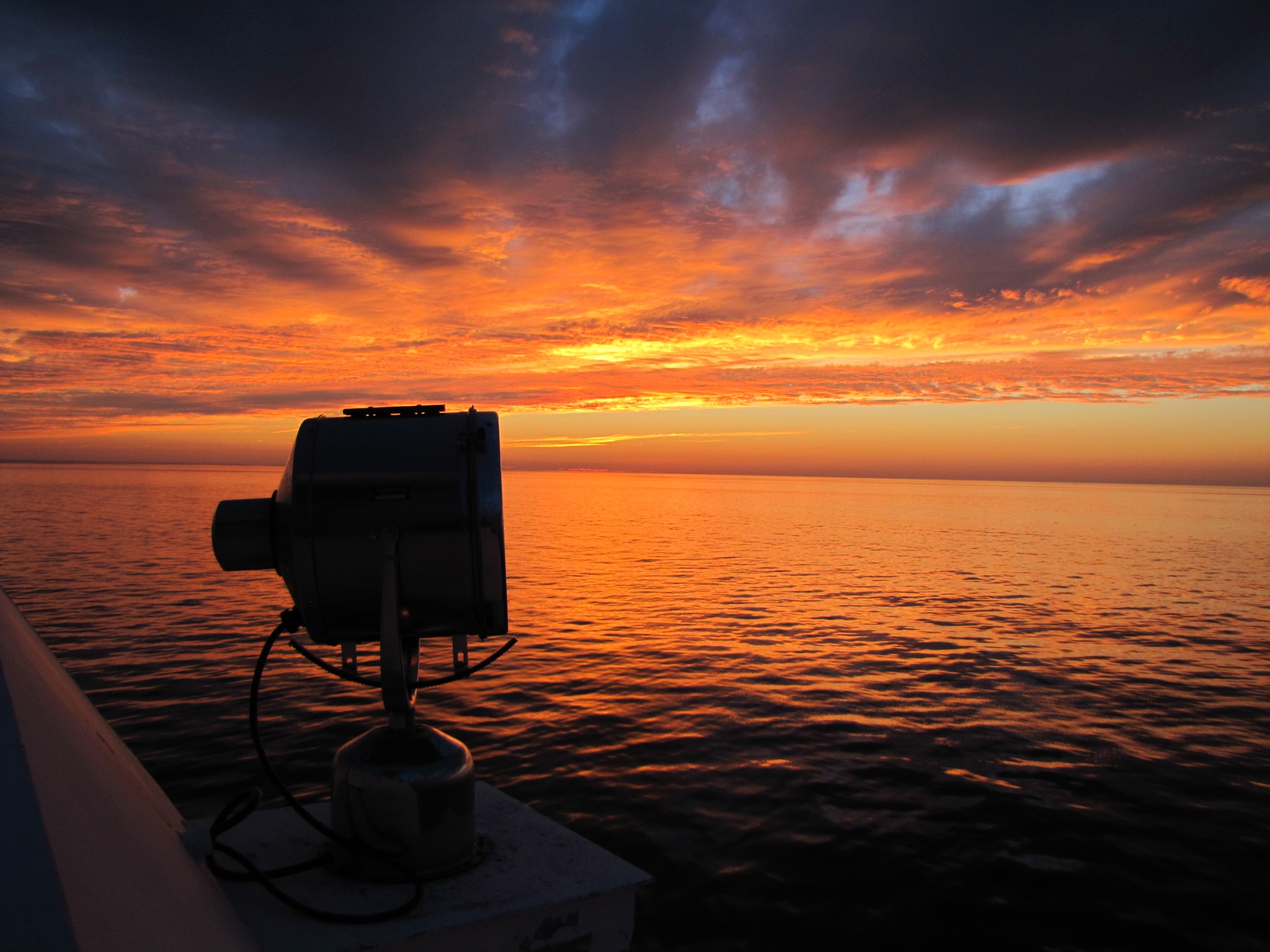 extras
Results; Optimal GSD
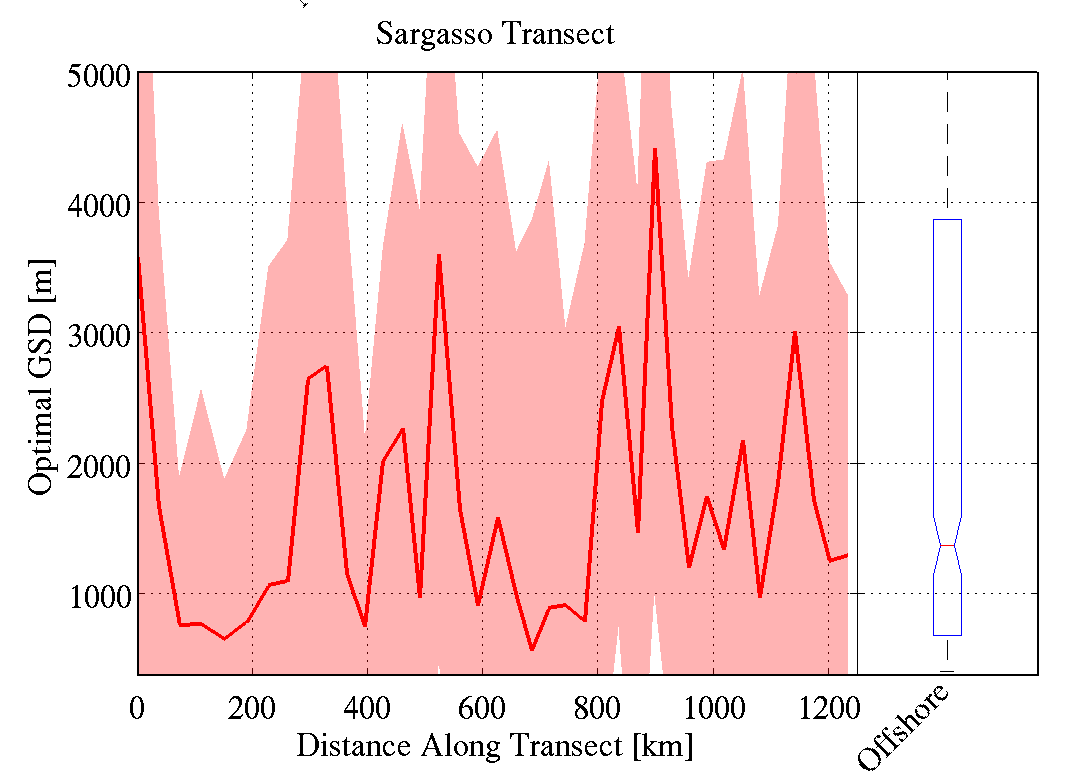 Sargasso: 1,100 images
Results; Optimal GSD
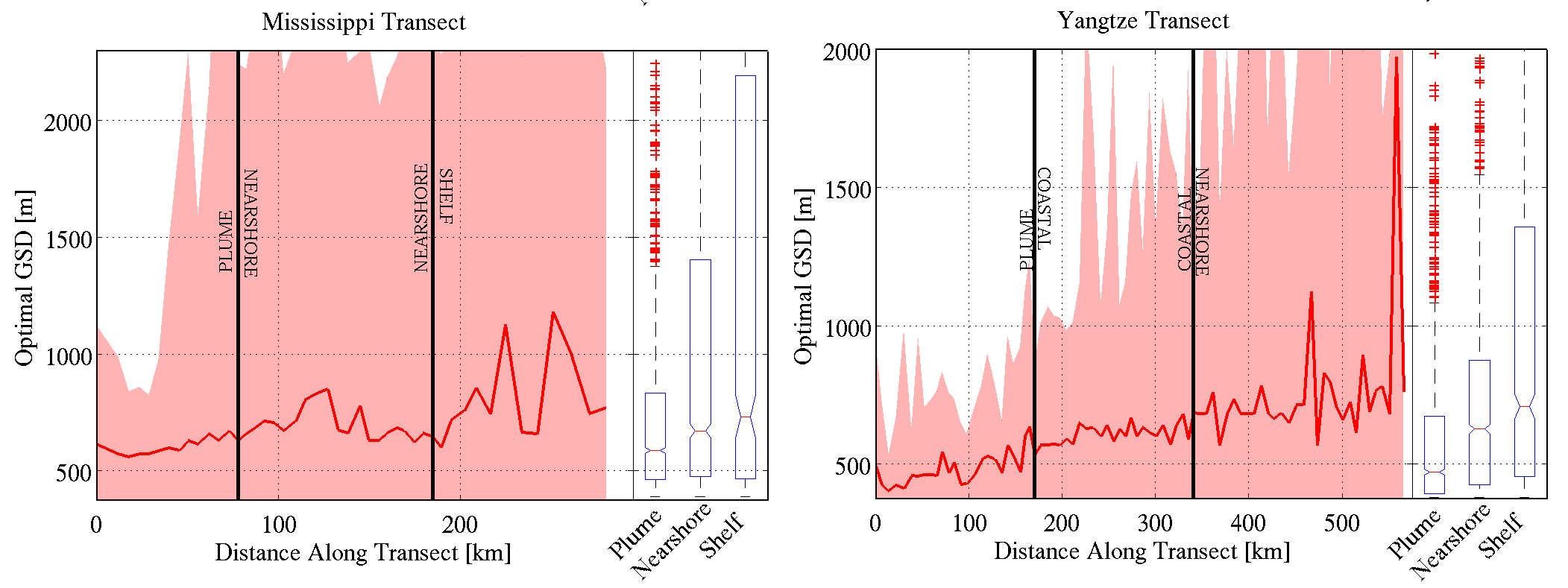 Mississippi: 803  images                           Yangtze: 757
Results; Semivariance
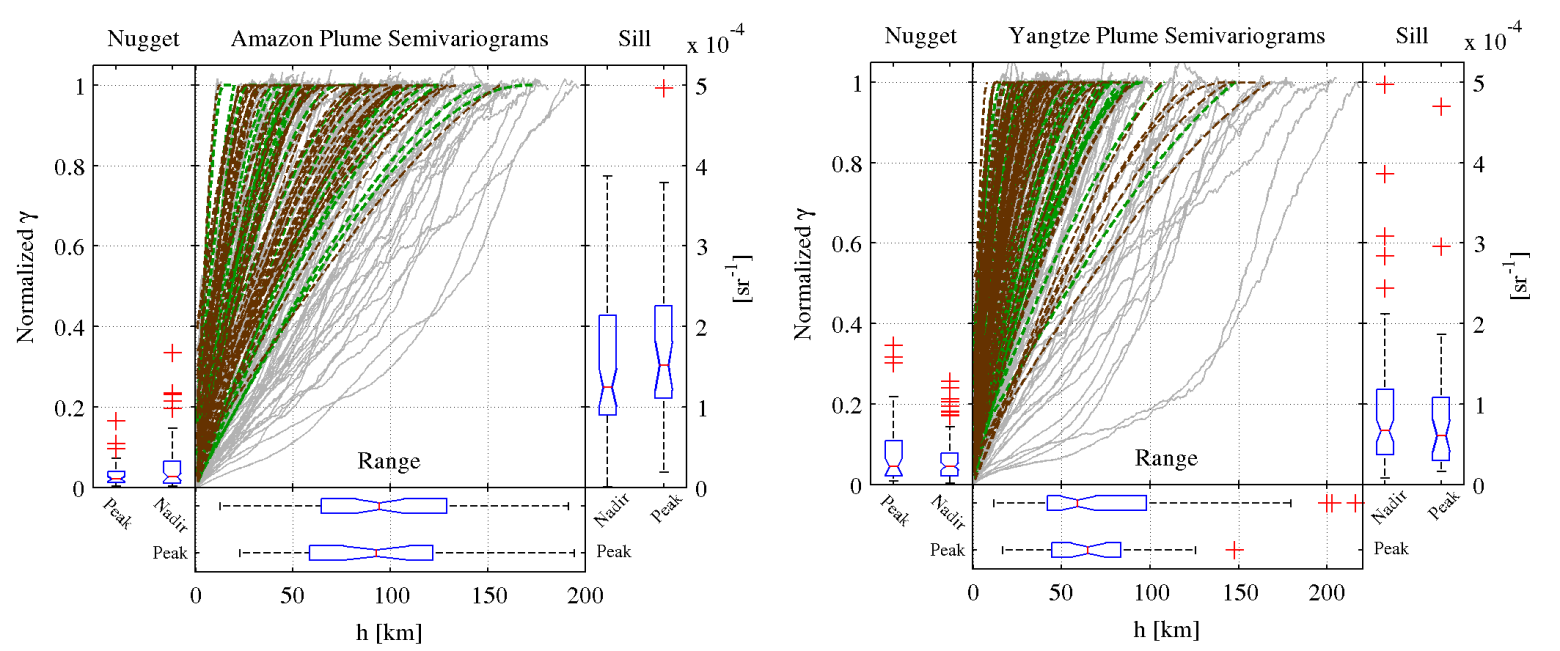 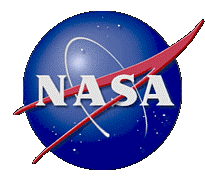 Results; Semivariance
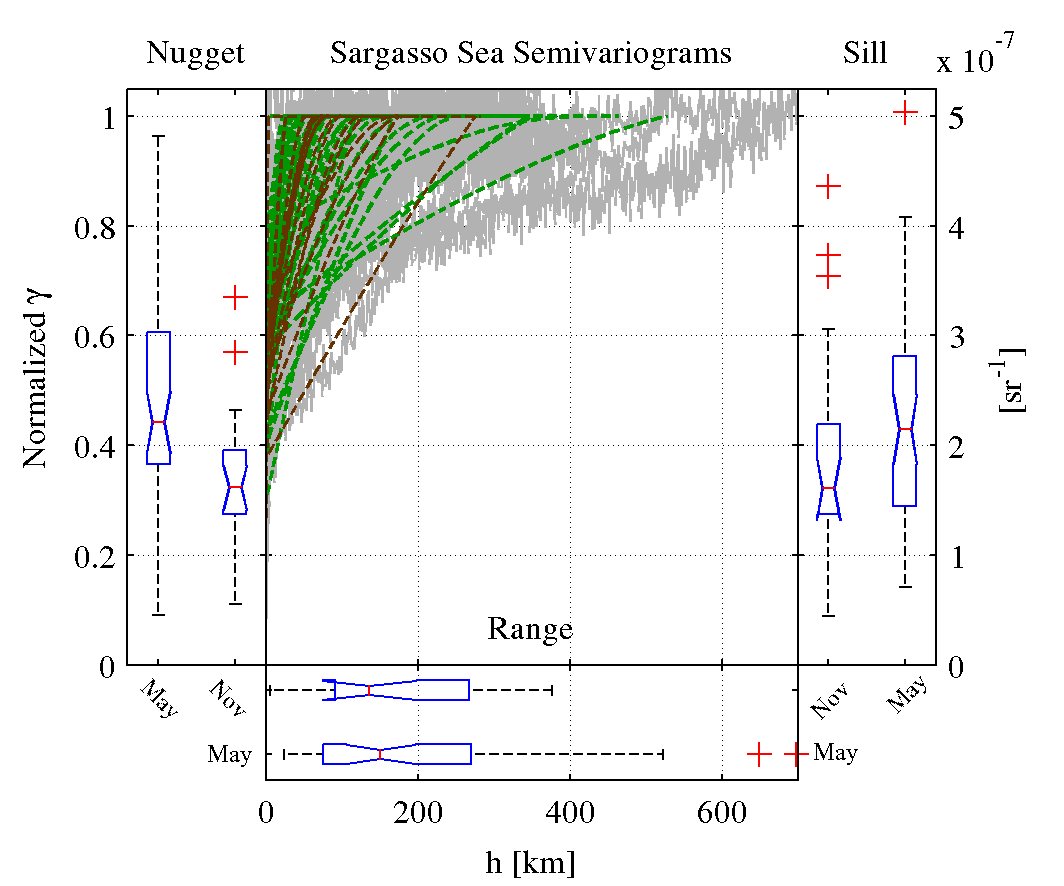 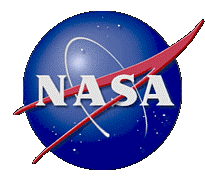 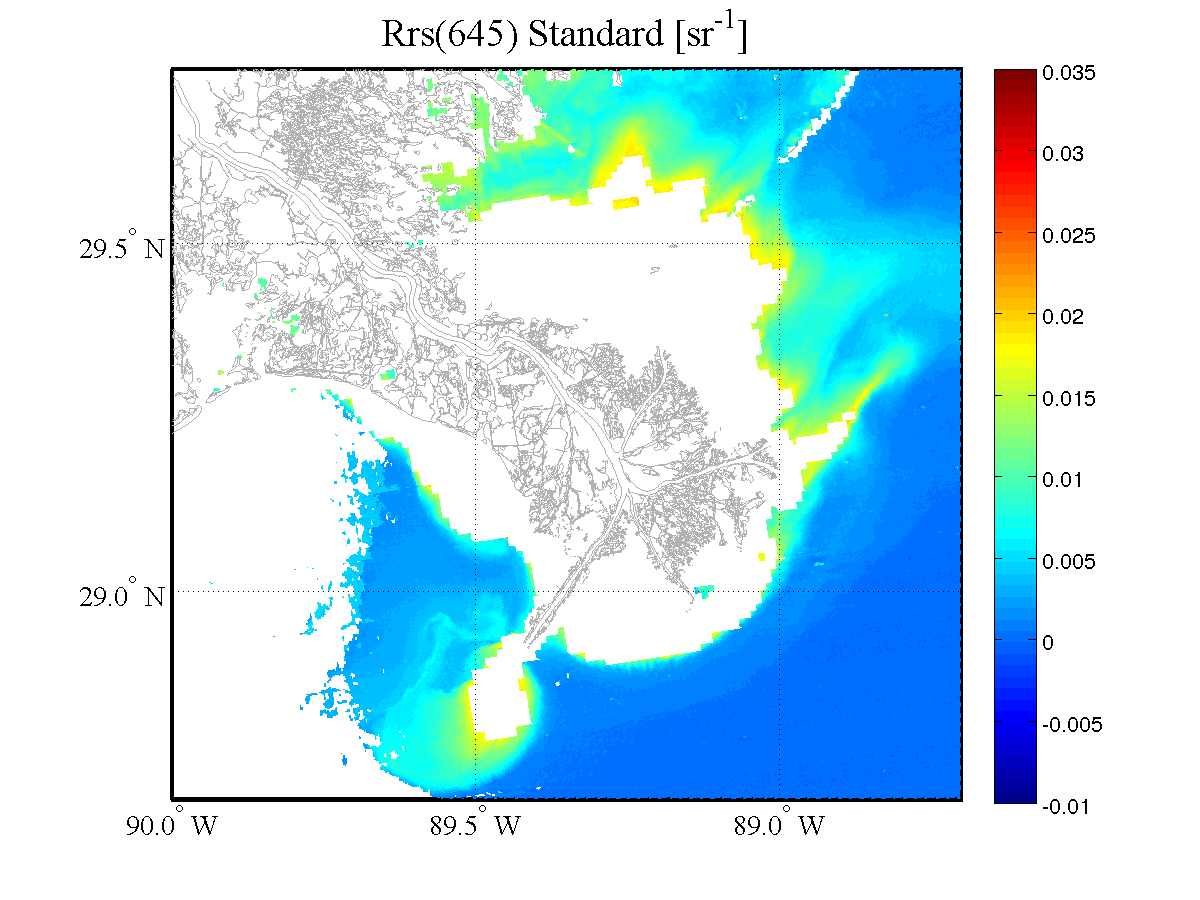 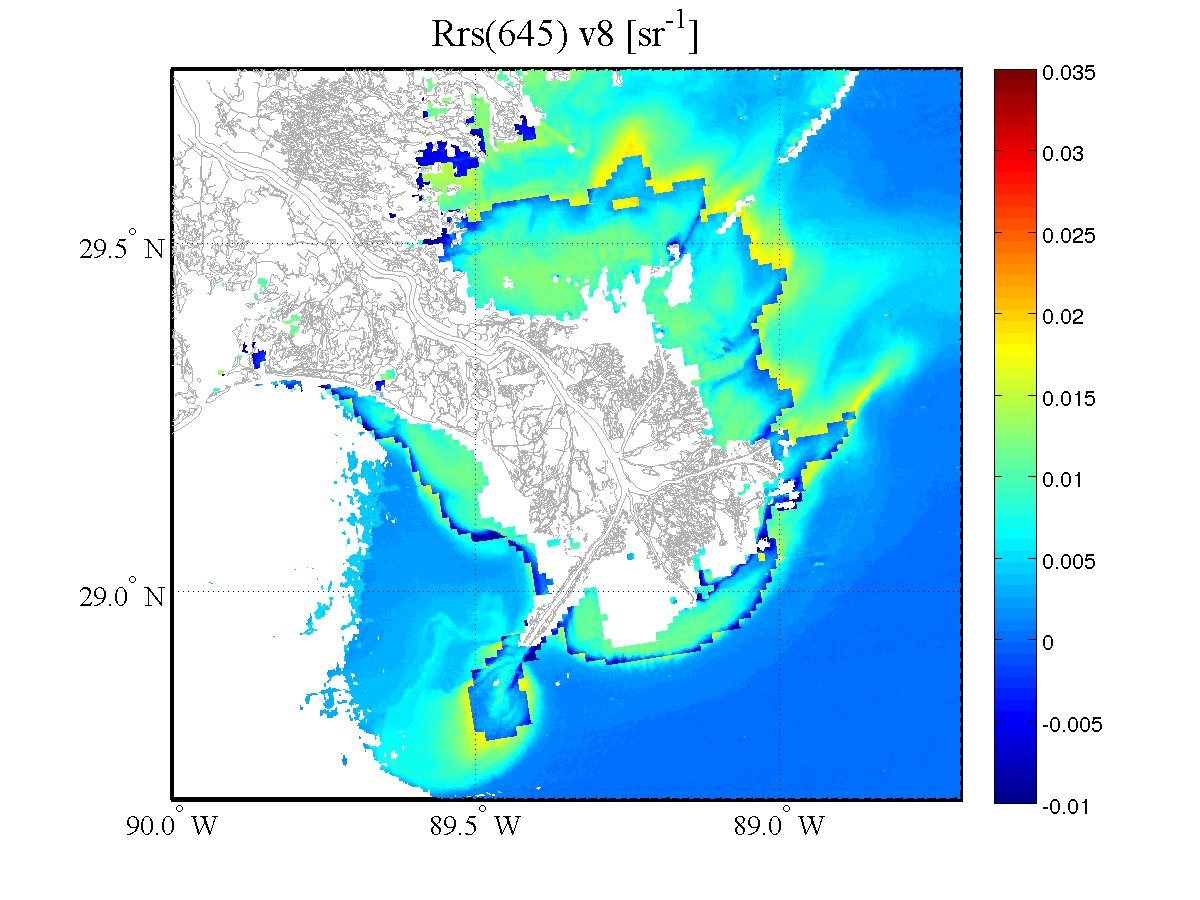 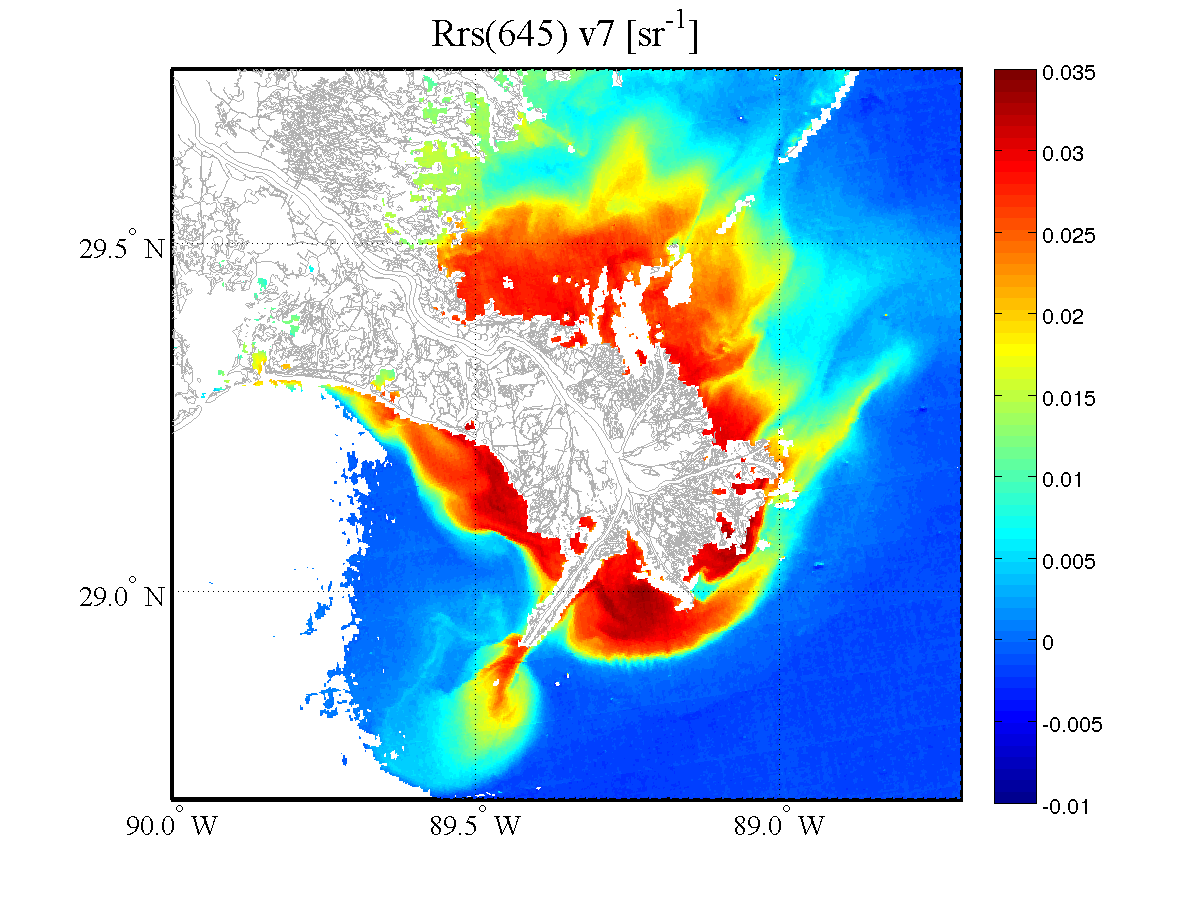 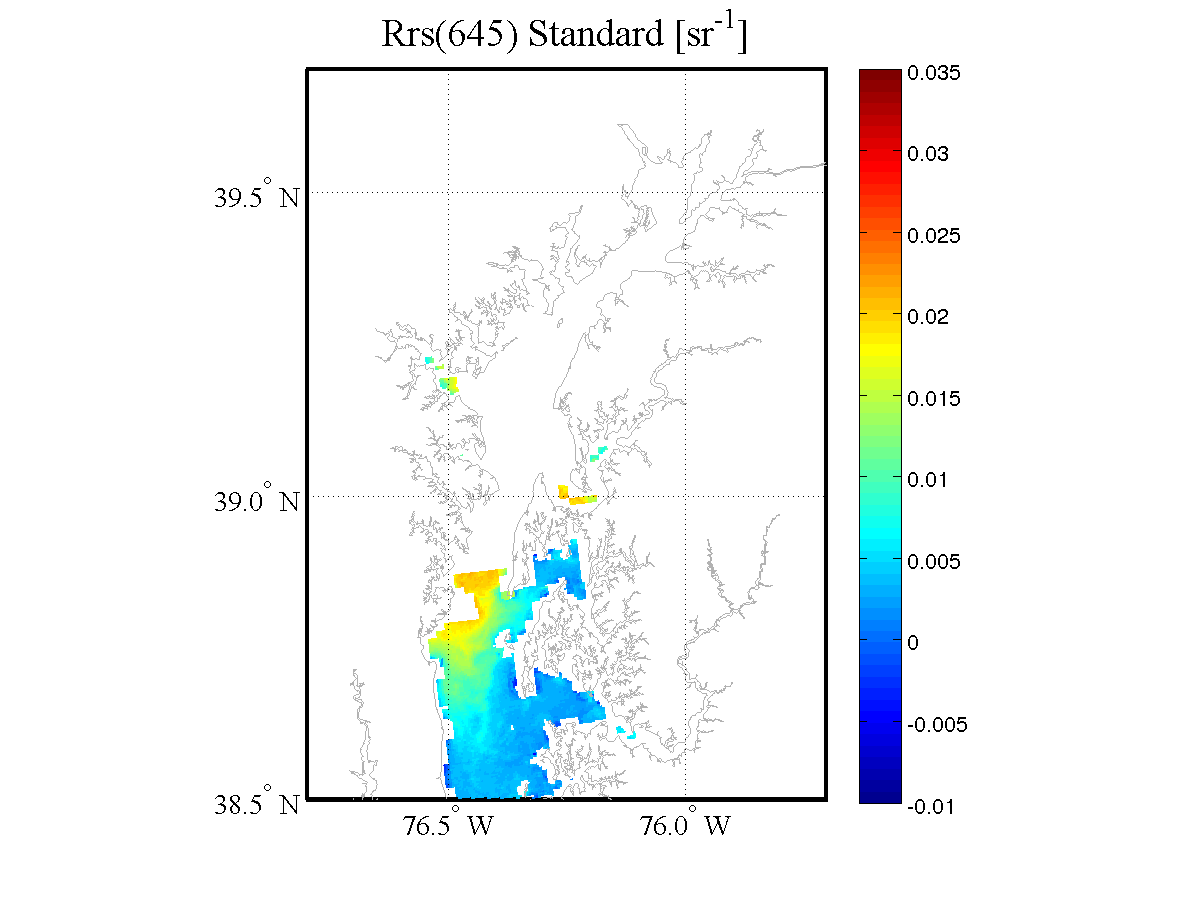 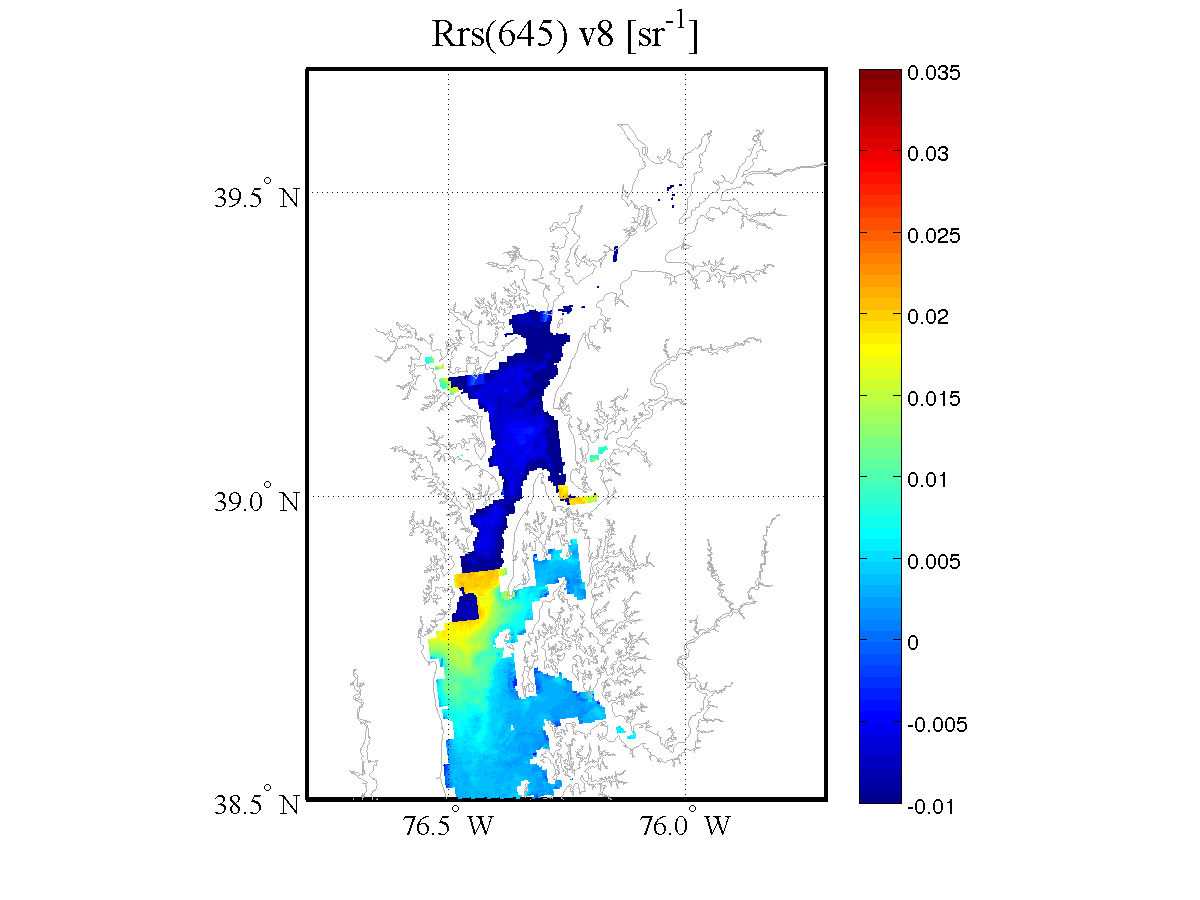 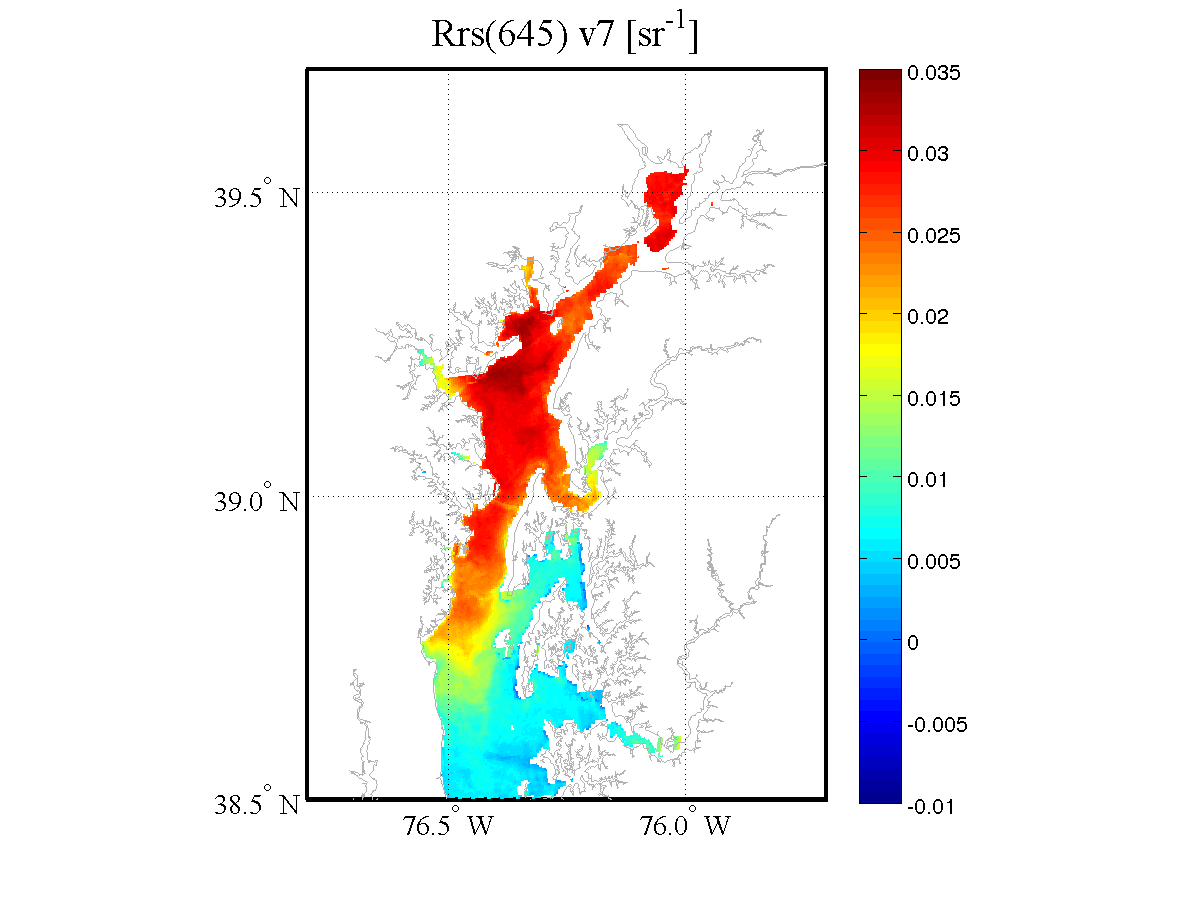 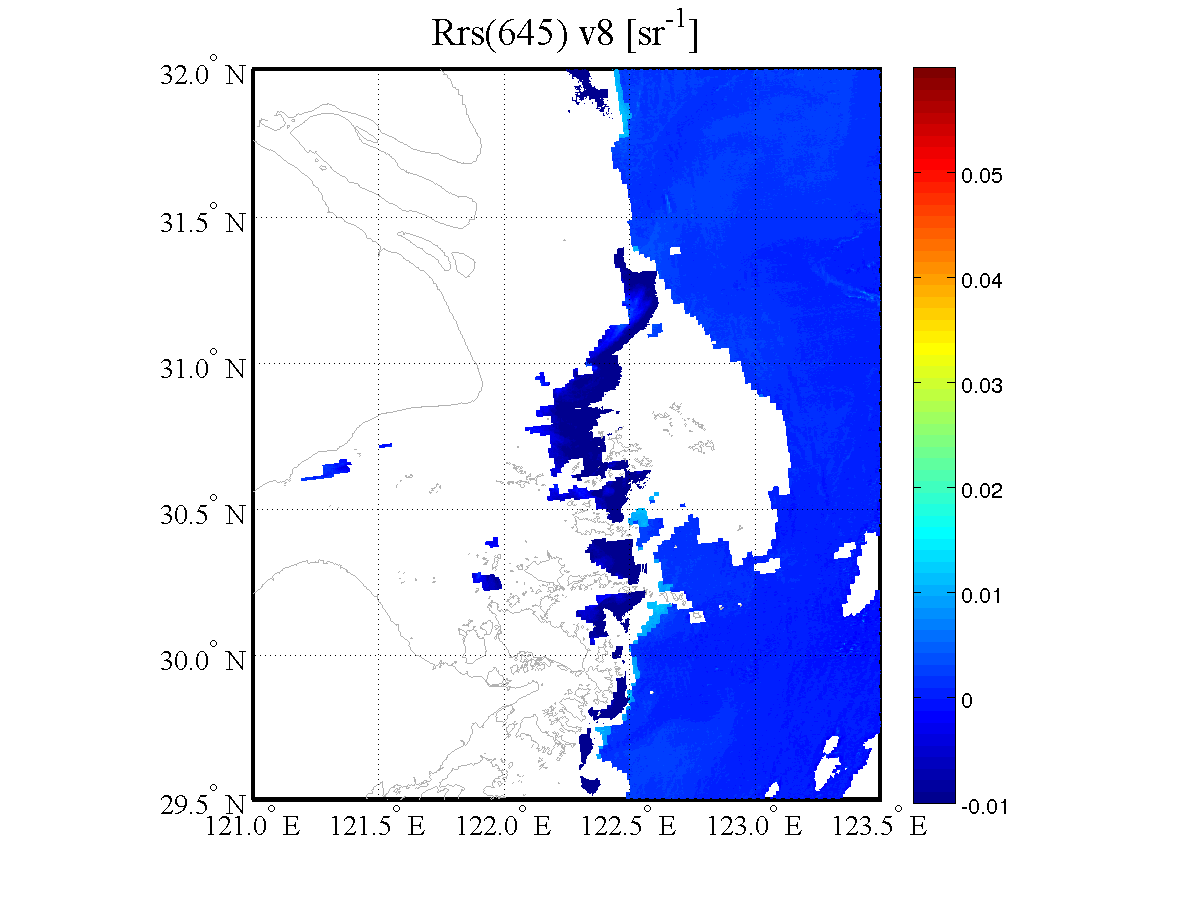 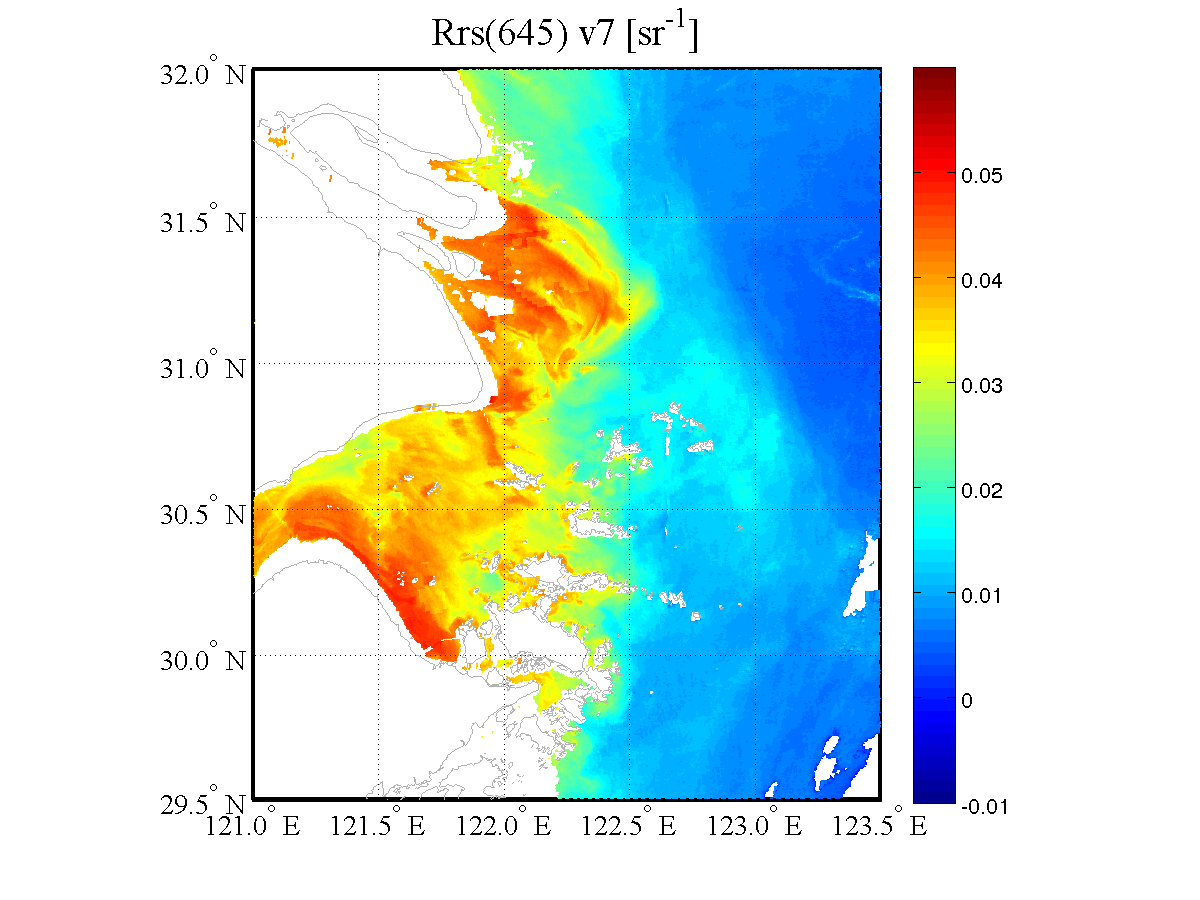 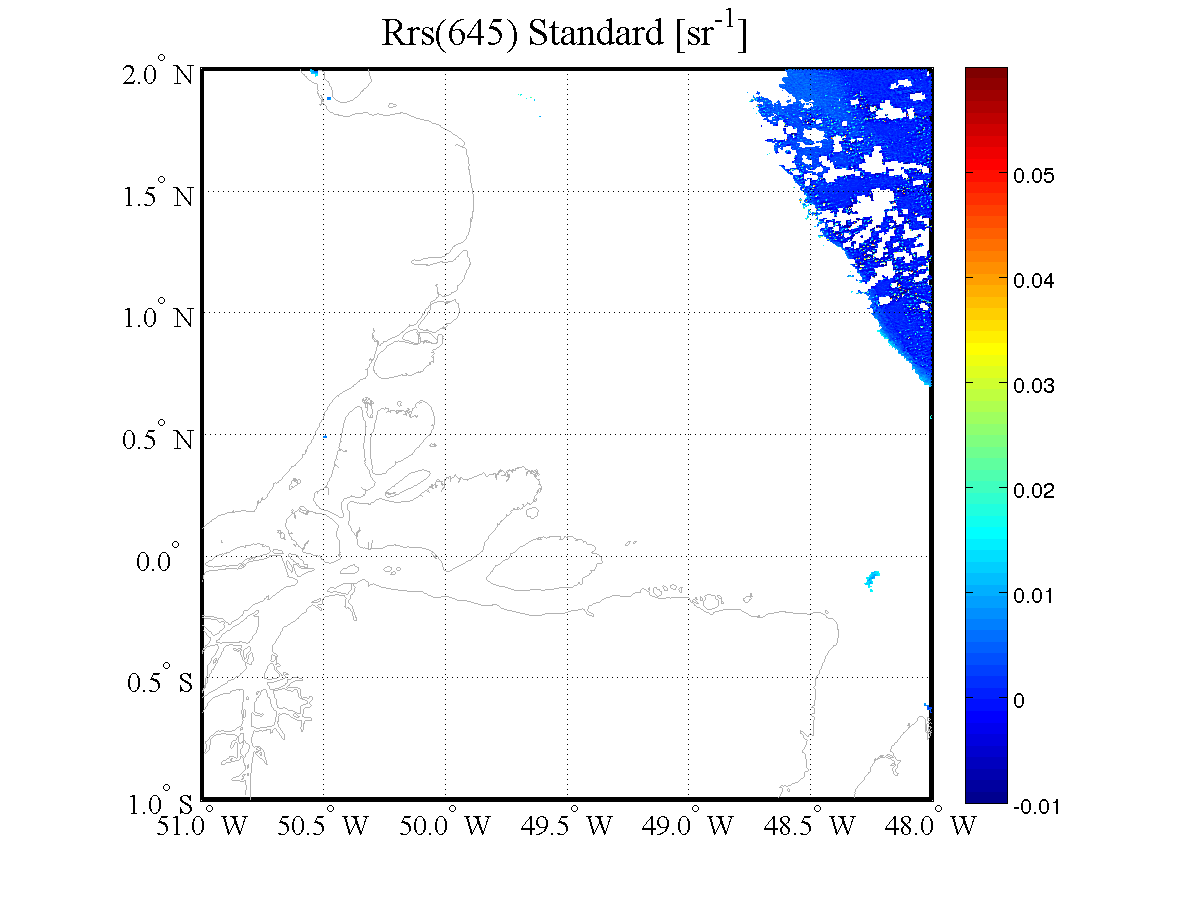 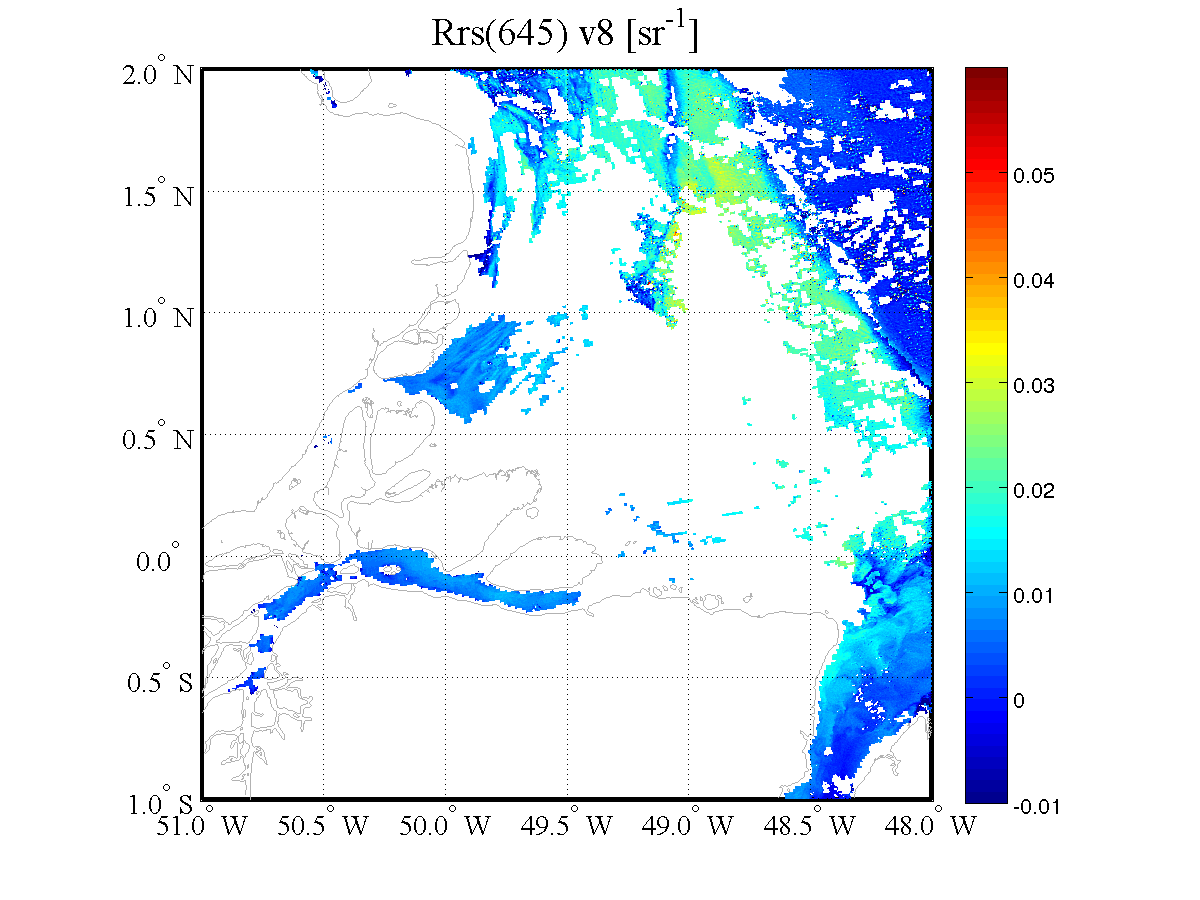 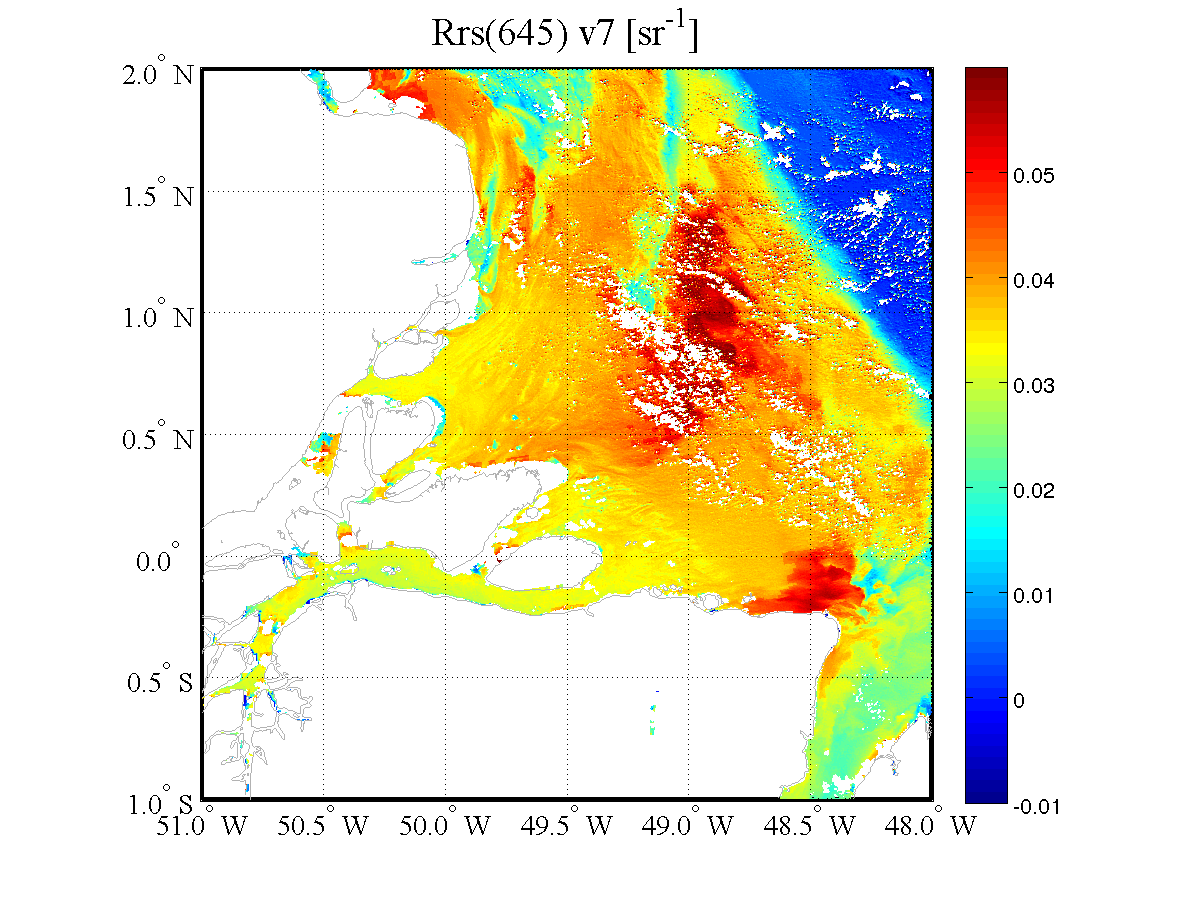